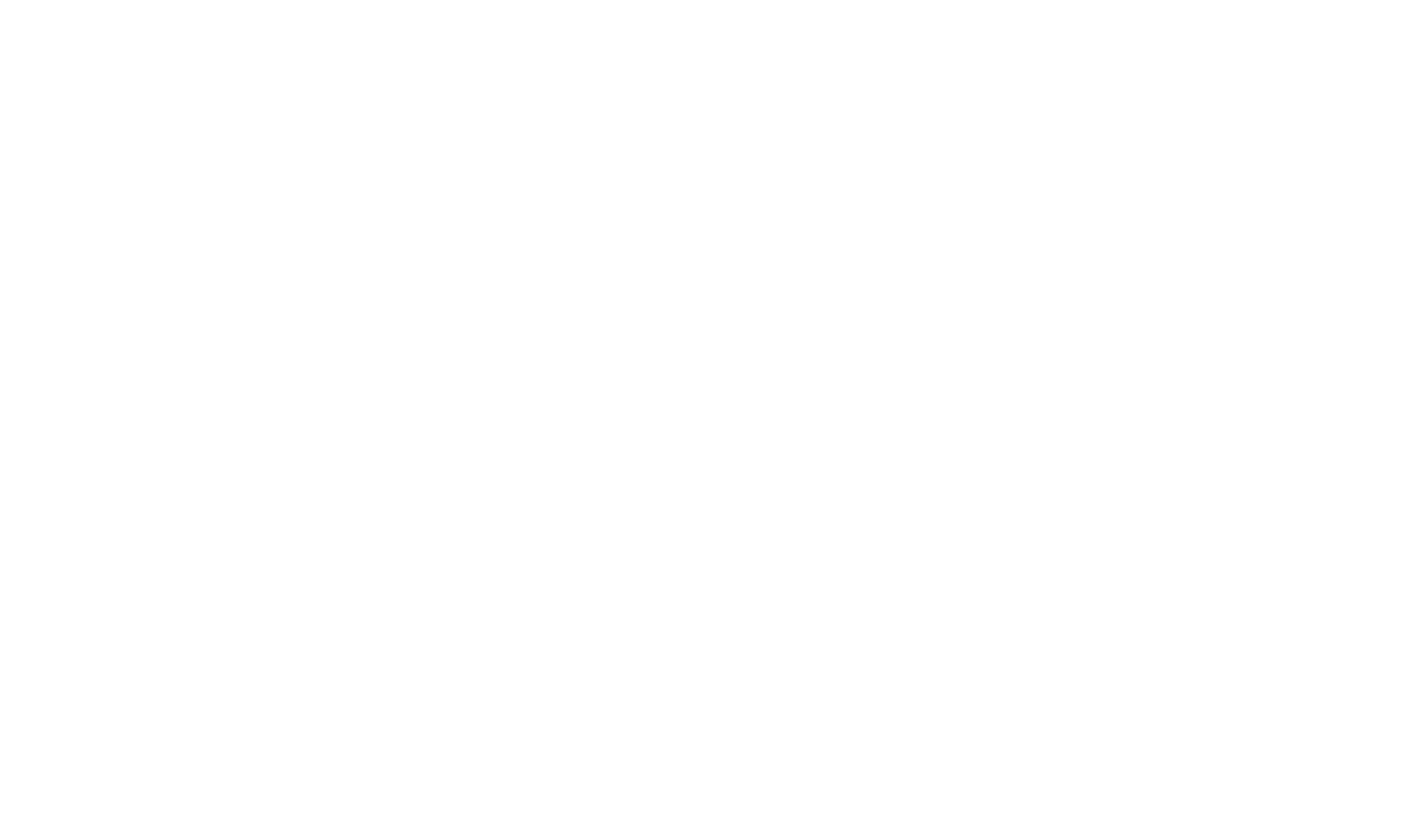 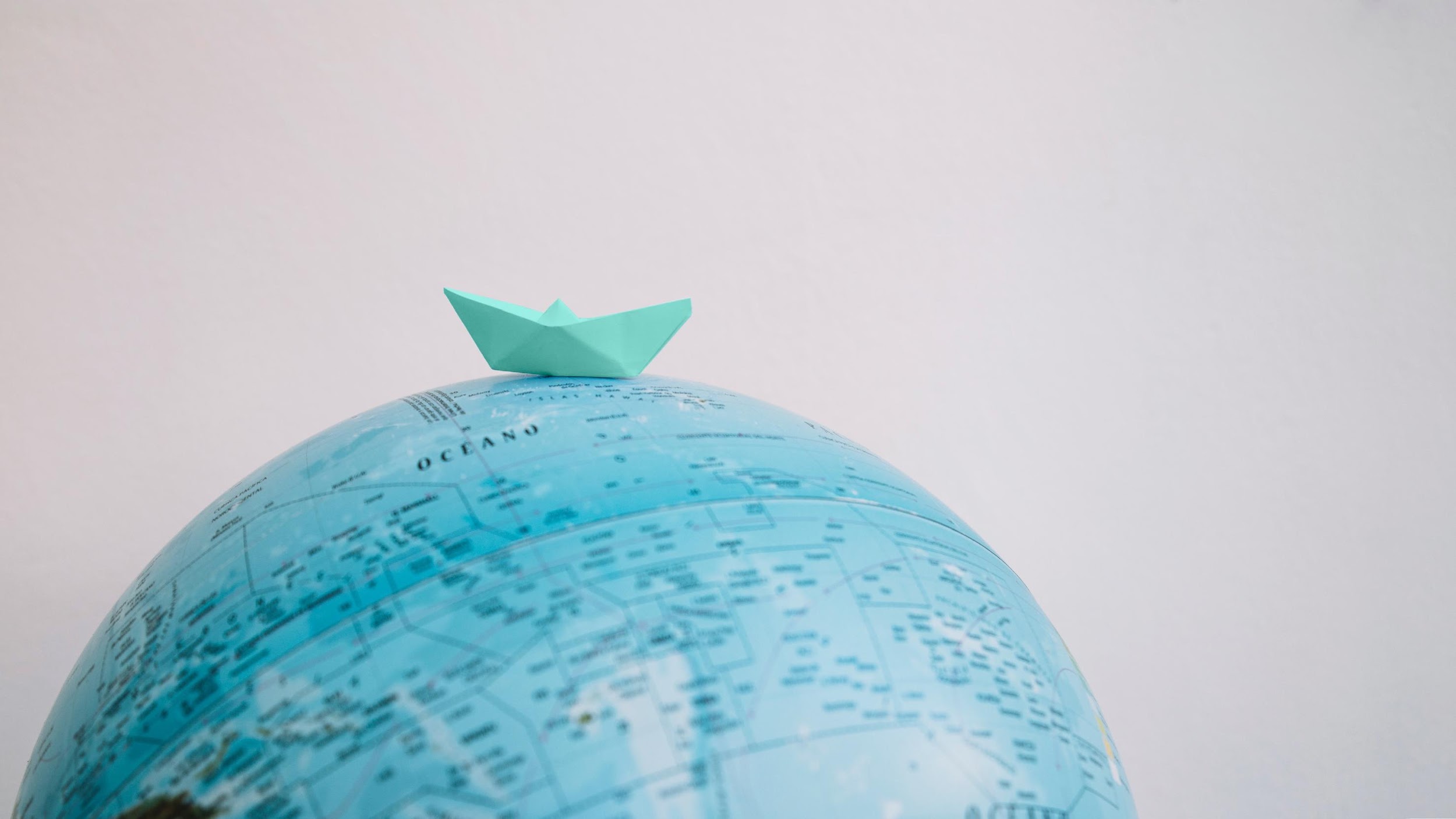 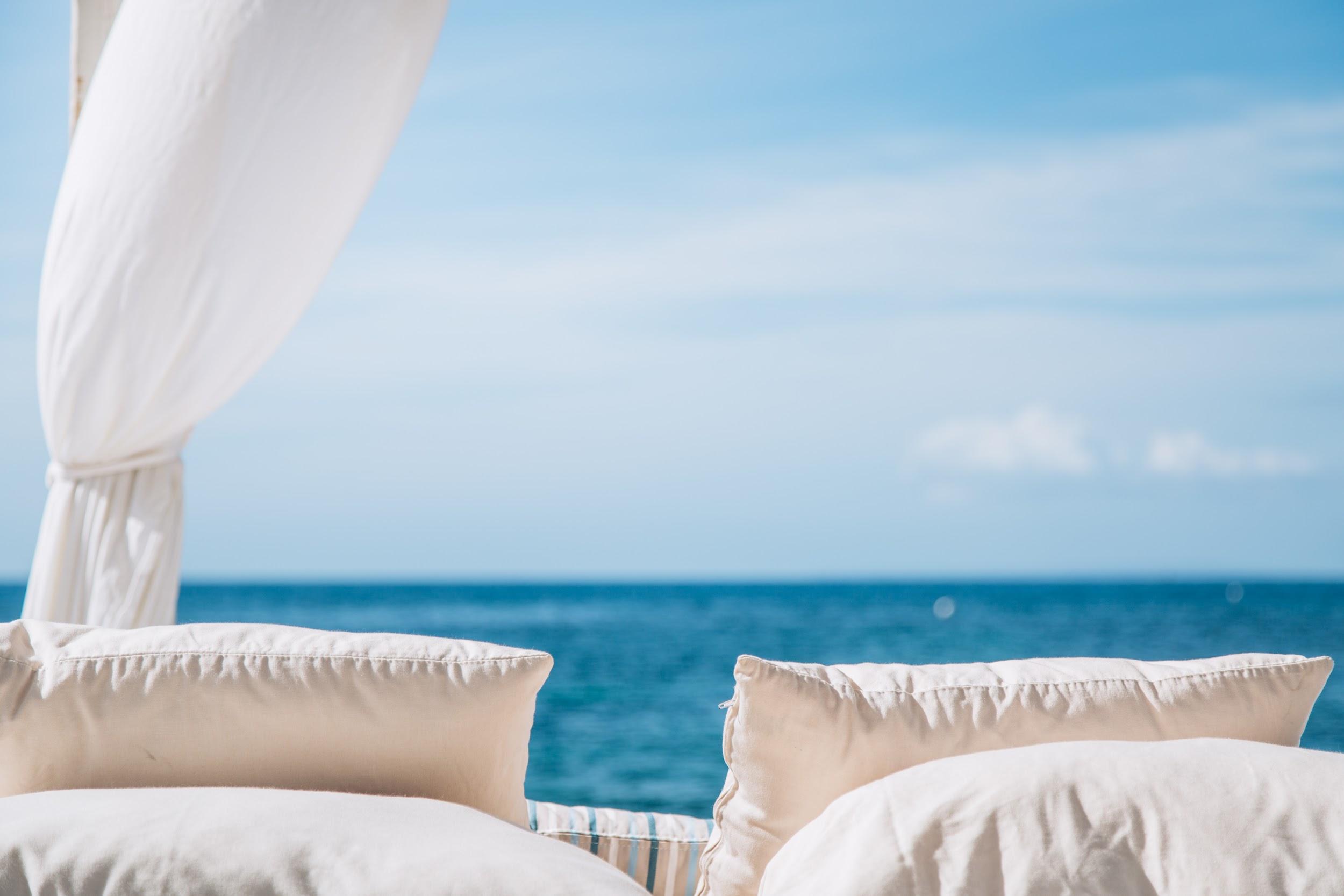 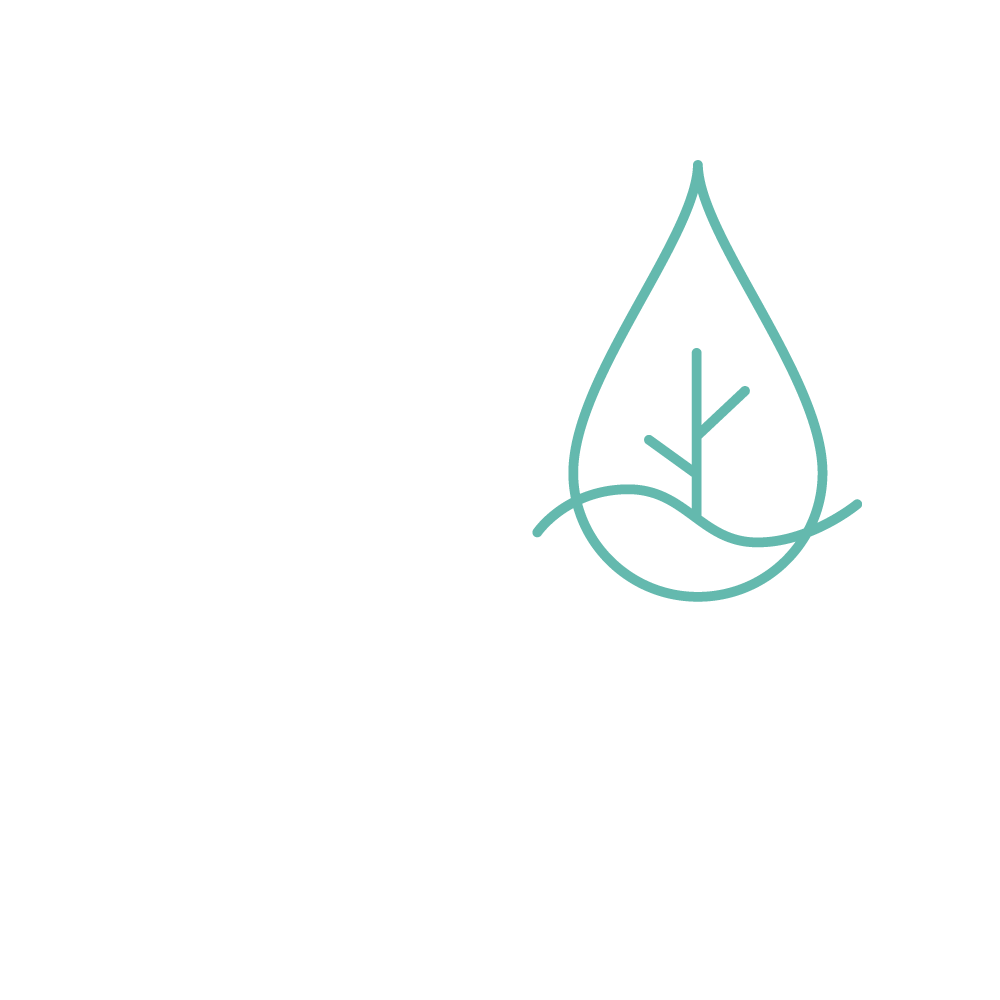 DIE VIER SÄULEN
HOW WE CARE PRINZIPIEN
Vier Prinzipien, die uns helfen, dieses Konzept zum Leben zu erwecken
Sichere
Umgebung
Soziale
Distanz
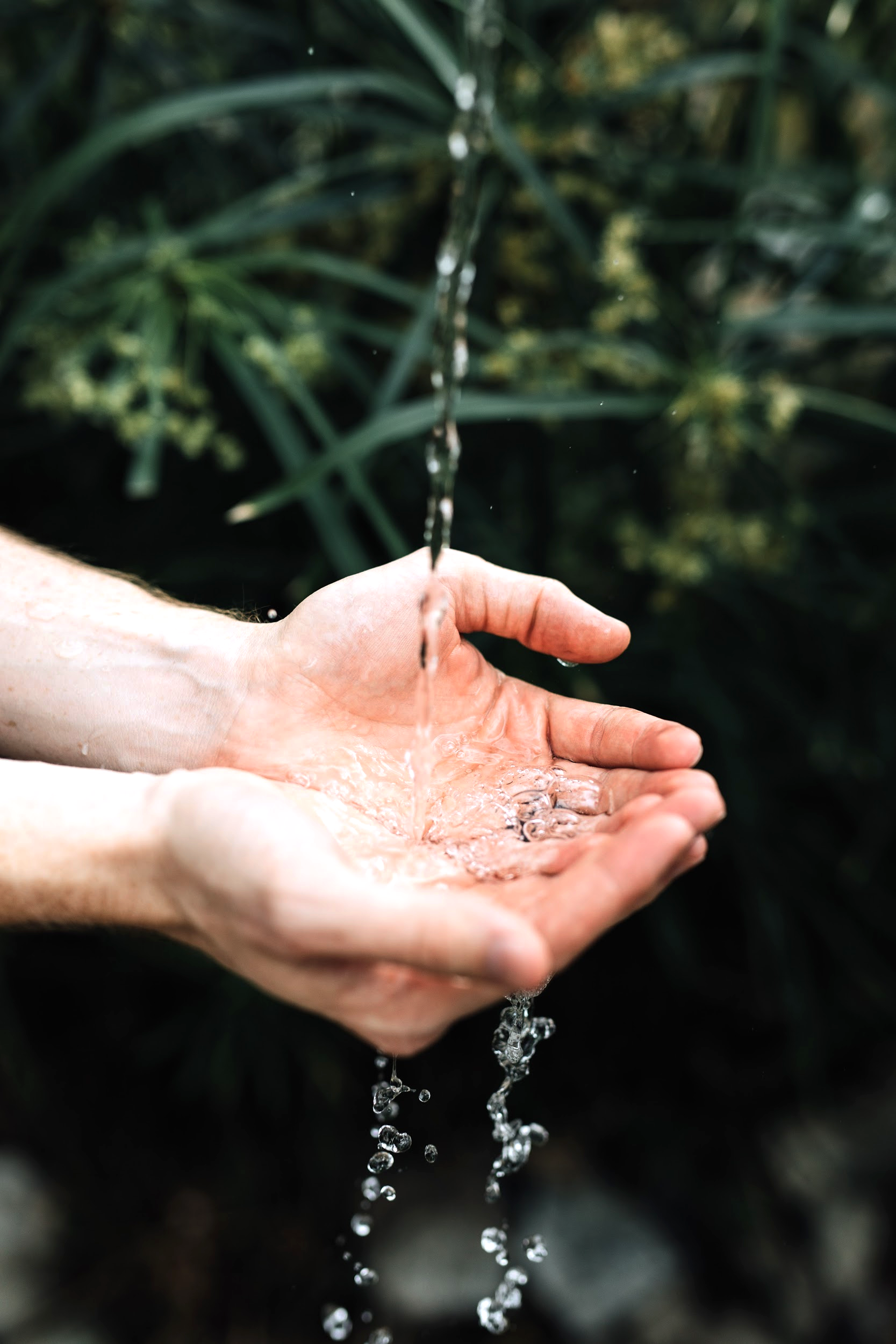 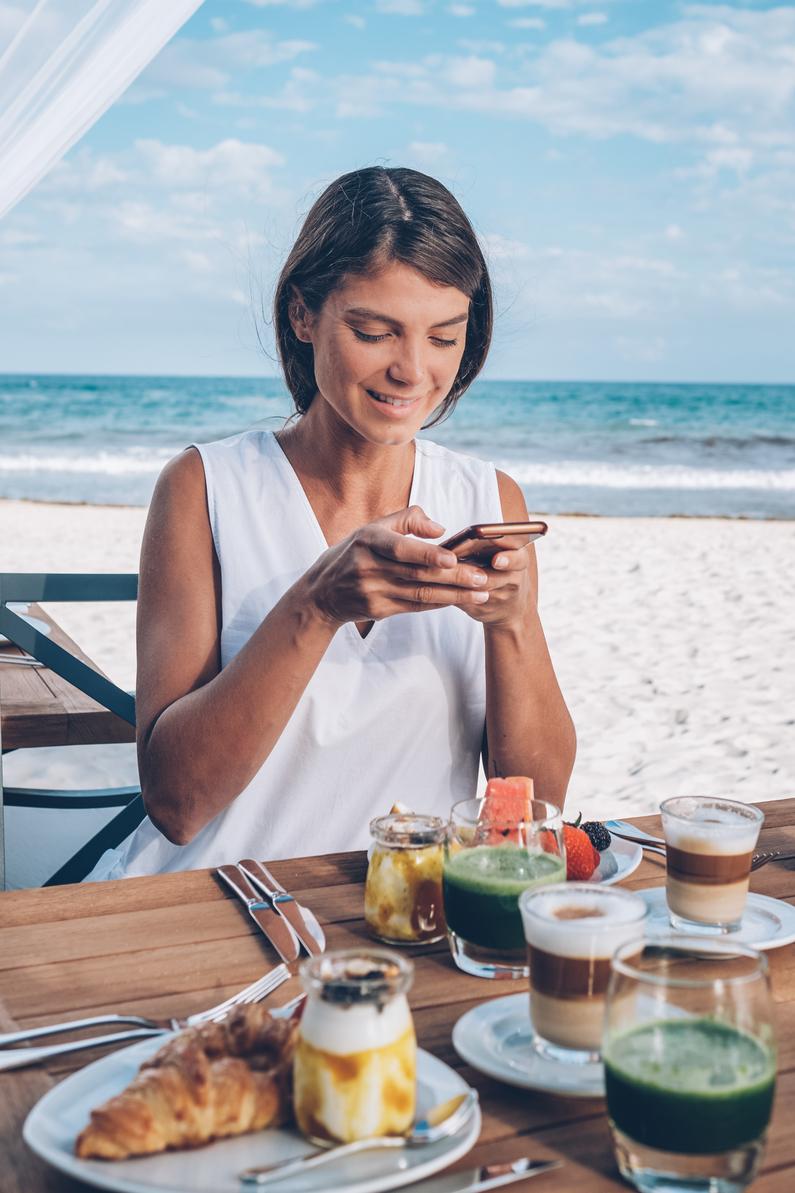 Wir machen Ihre Reise sicherer
Bleib getrennt, bleib vereint
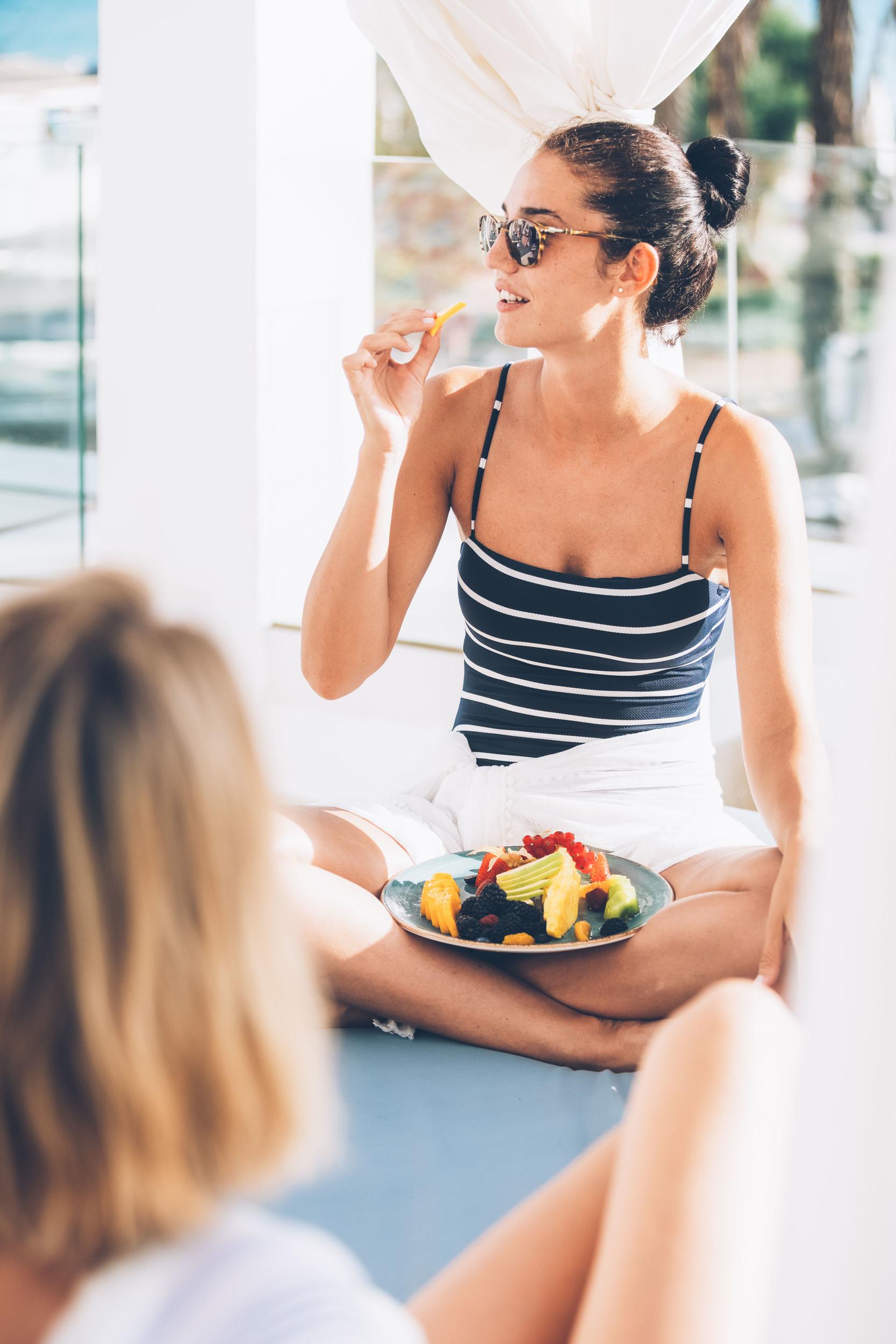 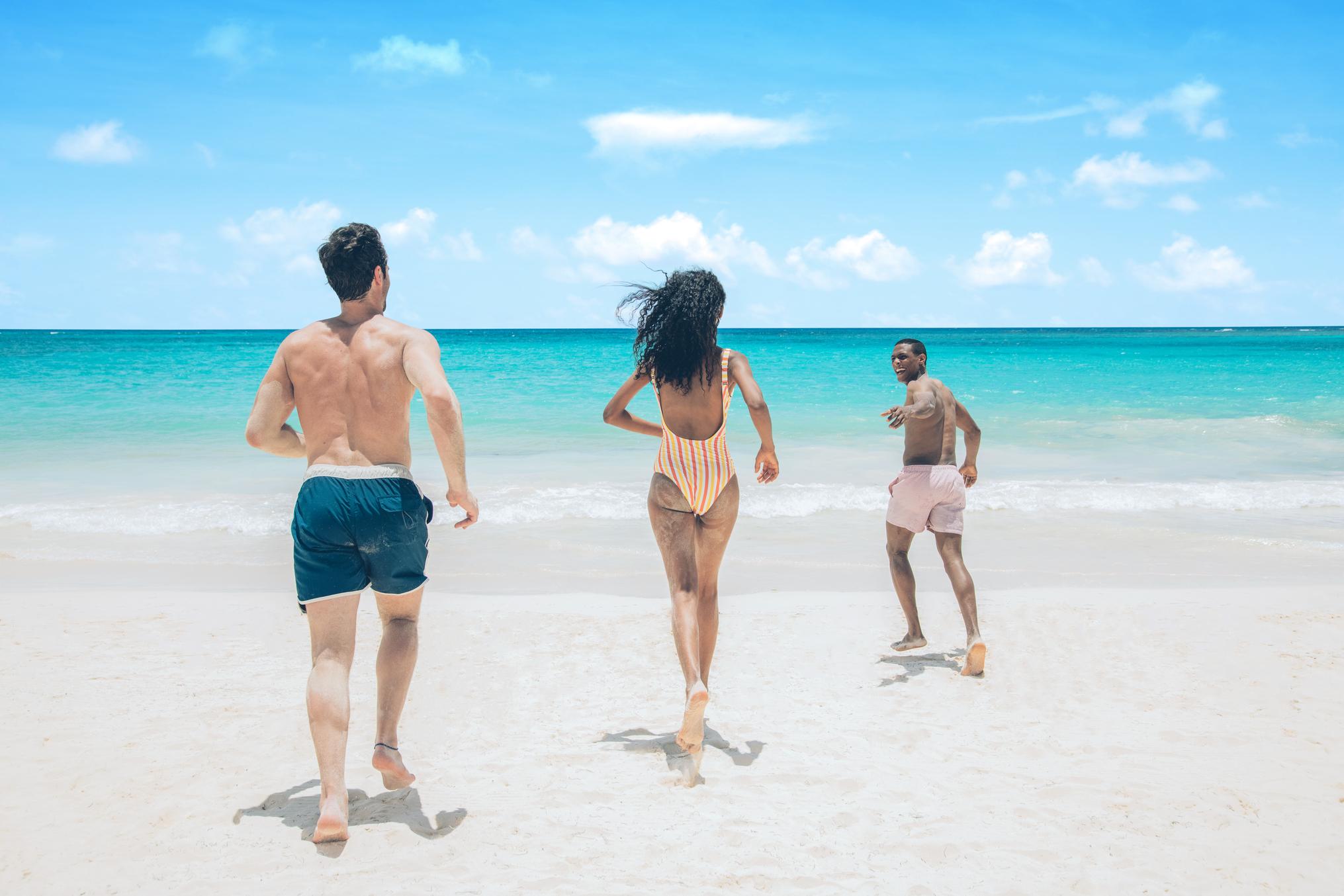 Hygiene  Standards
SmartInnovation
Vollständige Desinfektion, mehr Seelenfrieden
führender innovativer Luxus
Wir kümmern uns um alles – und ganz besonders um Sie!
Iberostar Travel at Ease Sorglos-Paket für kostenlose Assistenz 
*verlängert bis zum 30.09.2021*
Wir sind da, wenn Sie uns am meisten brauchen Im unwahrscheinlichen Fall, dass Sie oder ein Familienmitglied während Ihres Aufenthaltes Symptome von COVID-19 aufweisen, bietet Iberostar eine Reihe von ergänzenden Leistungen. 
Wir wollen, dass Sie entspannt reisen und sich auf das Wesentliche konzentrieren: sich wohlfühlen und Spaß haben.
WAVE OF CHANGE
REDUZIERUNG DES
KUNSTSTOFFVERBAUCHS:
VERBESSERUNG DES
ZUSTANDS DER KÜSTEN:
Mitten in der Wave of Change
Wave of Change ist unsere Pionierbewegung zugunsten der Nachhaltigkeit, die zum
Ziel hat, die Ozeane mithilfe von drei wichtigen Säulen zu schützen: den Verbrauch von Kunststoffen reduzieren und die Kreislaufwirtschaft fördern, den verantwortungsvollen Konsum von Fisch und Meeresfrüchten unterstützen sowie den Zustand der Küsten verbessern. Dank unserer Initiative haben wir bereits einige sehr wichtige Ziele erreicht:
Erste spanische Hotelkette, die Einwegtüten komplett aus ihren Hotelzimmern entfernt hat
Eröffnung unseres Korallenlabors auf dem Festland sowie einer Aquakultur zum Anbau von Korallen in der Dominikanischen Republik
Bis 2020 vollständige Entfernung von Einwegtüten in all unseren Hotels
Programm zur Genesung des Mangrovenwalds in der Dominikanischen Republik
90 %ige Reduzierung von Plastikstrohhalmen zugunsten kompostierbarer Alternativen
Bildungsprogramme in den Schulen derjenigen Regionen, in denen wir vertreten sind
Schaffung des „Lehrstuhls des Meeres Iberostar“ an der Universität der Balearen zur Förderung der Forschung auf dem Gebiet der Meeresökologie
VERANTWORTUNGSVOLLER KONSUM VON FISCH UND MEERESFRÜCHTEN:


Erste Hotelkette in Südeuropa, der Dominikanischen Republik und Mexiko, die vom Marine Stewardship Council [MSC] sowie vom Aquaculture Stewardship Council [ASC] den Qualitätsstandard der Kontrollkette für ihren nachhaltigen Konsum
von Fisch und Meeresfrüchten verliehen bekommen hat

Kooperation mit dem WWF und FishWise zur Erarbeitung nachhaltiger Vorgehensweisen rund um unsere Fisch- und Meeresfrüchtebestände.

Entfernung von gefährdeten Fisch- und Meeresfrüchtespezies aus unseren Gerichten.
2 8
29
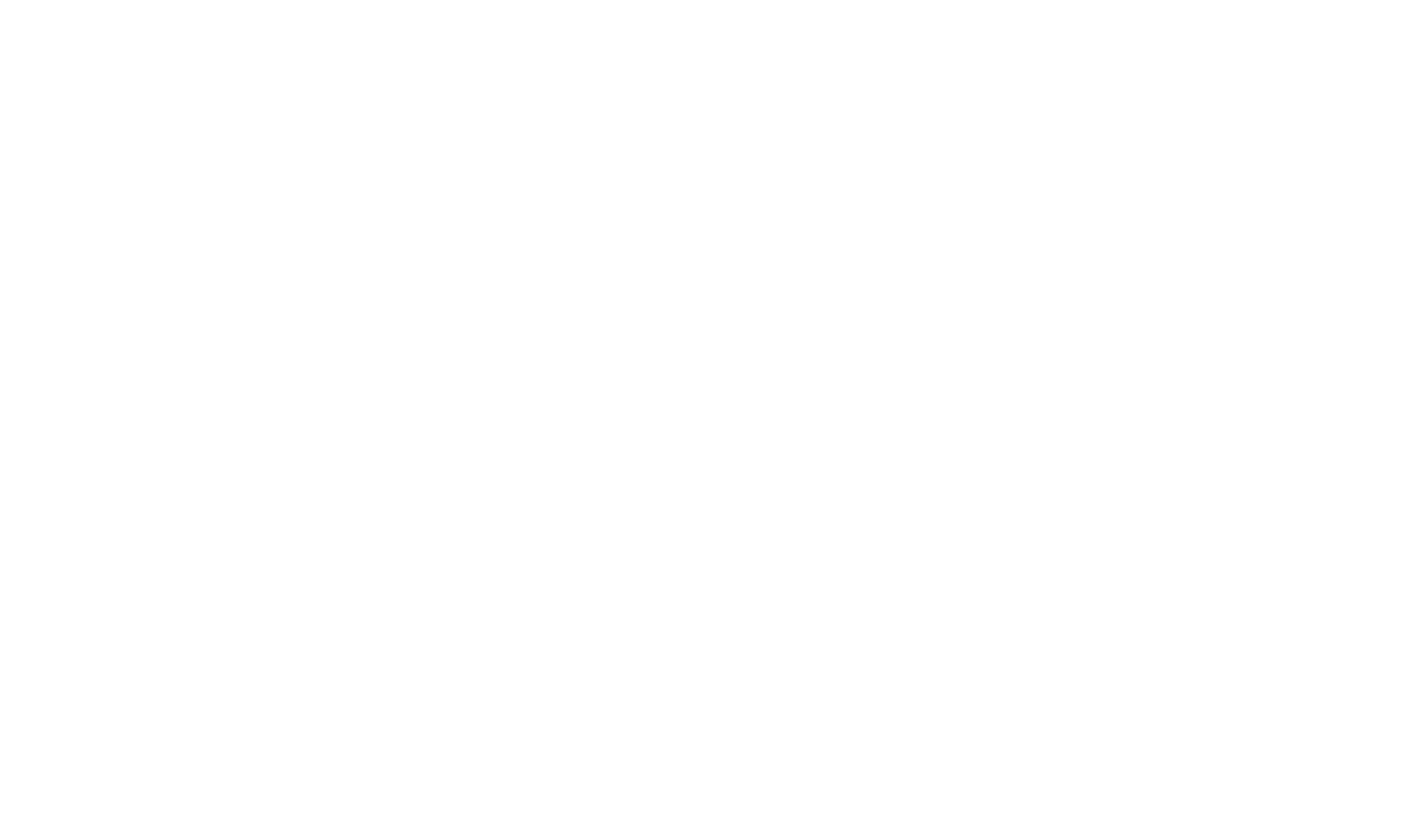 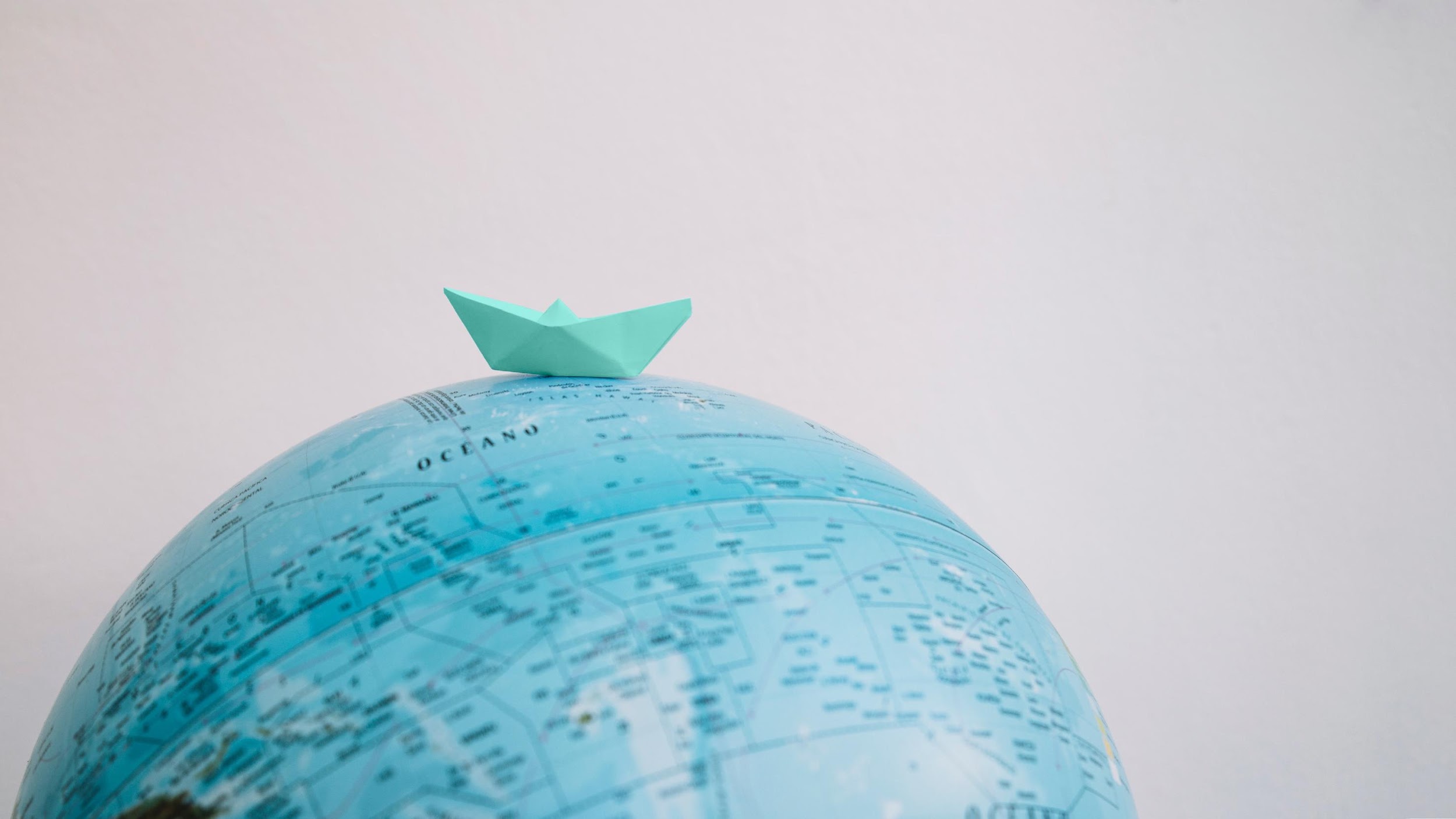 Kuba
Varadero
Cayo Santa María

Cayo Coco / Cayo Guillermo
La Habana
Programm 2022 
Service Reisen Giessen & Iberostar Hotels & Resorts

Rund ums Mittelmeer...
Holguín
Trinidad
Santiago de Cuba
l
CAYO COCO /
CAYO GUILLERMO
VARADERO
Iberostar Daiquiri
Iberostar Selection Varadero
Iberostar Taínos 
Iberostar Laguna Azul


HAVANNA
Iberostar Parque Central
6
TRINIDAD
Iberostar Grand Trinidad
3 01
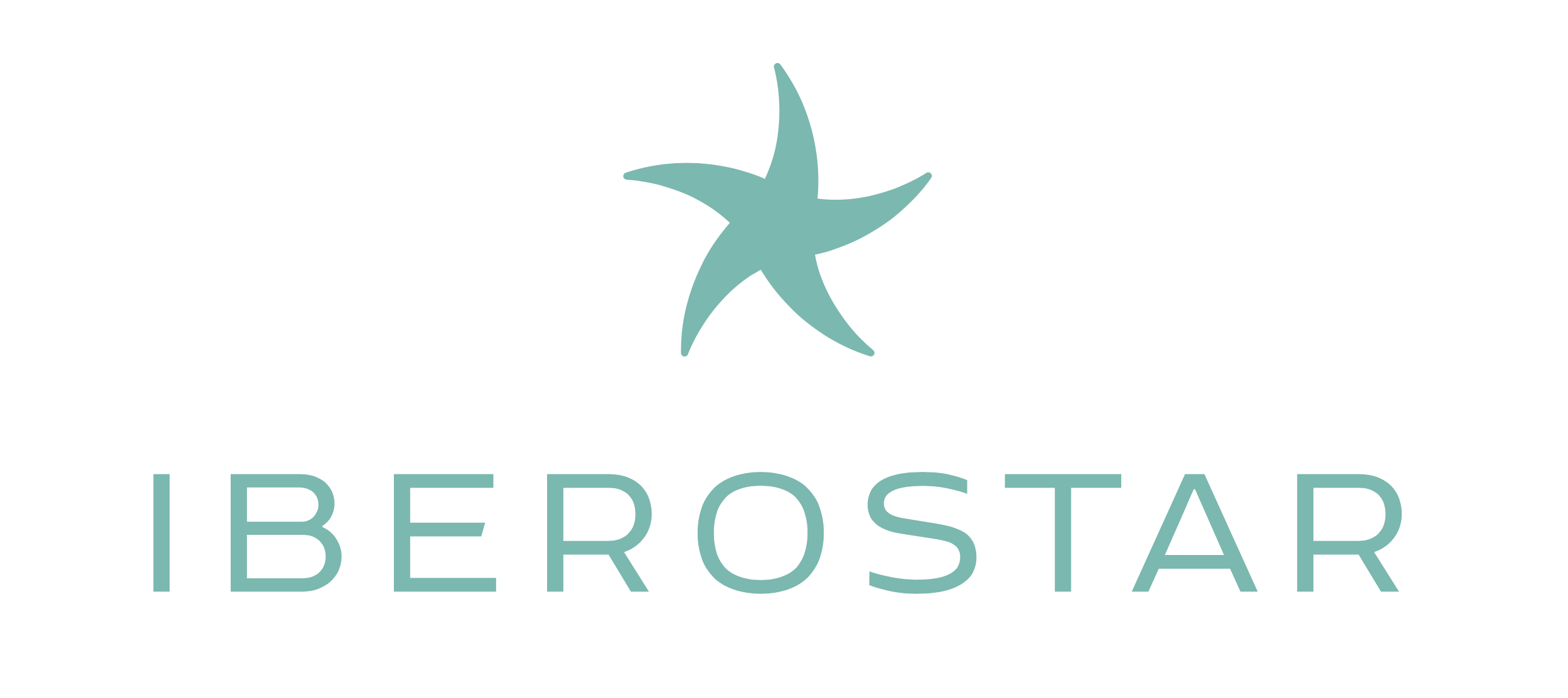 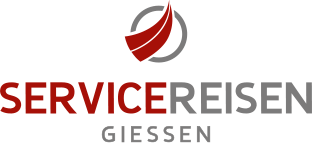 &
Langjährige
Partnerschaft
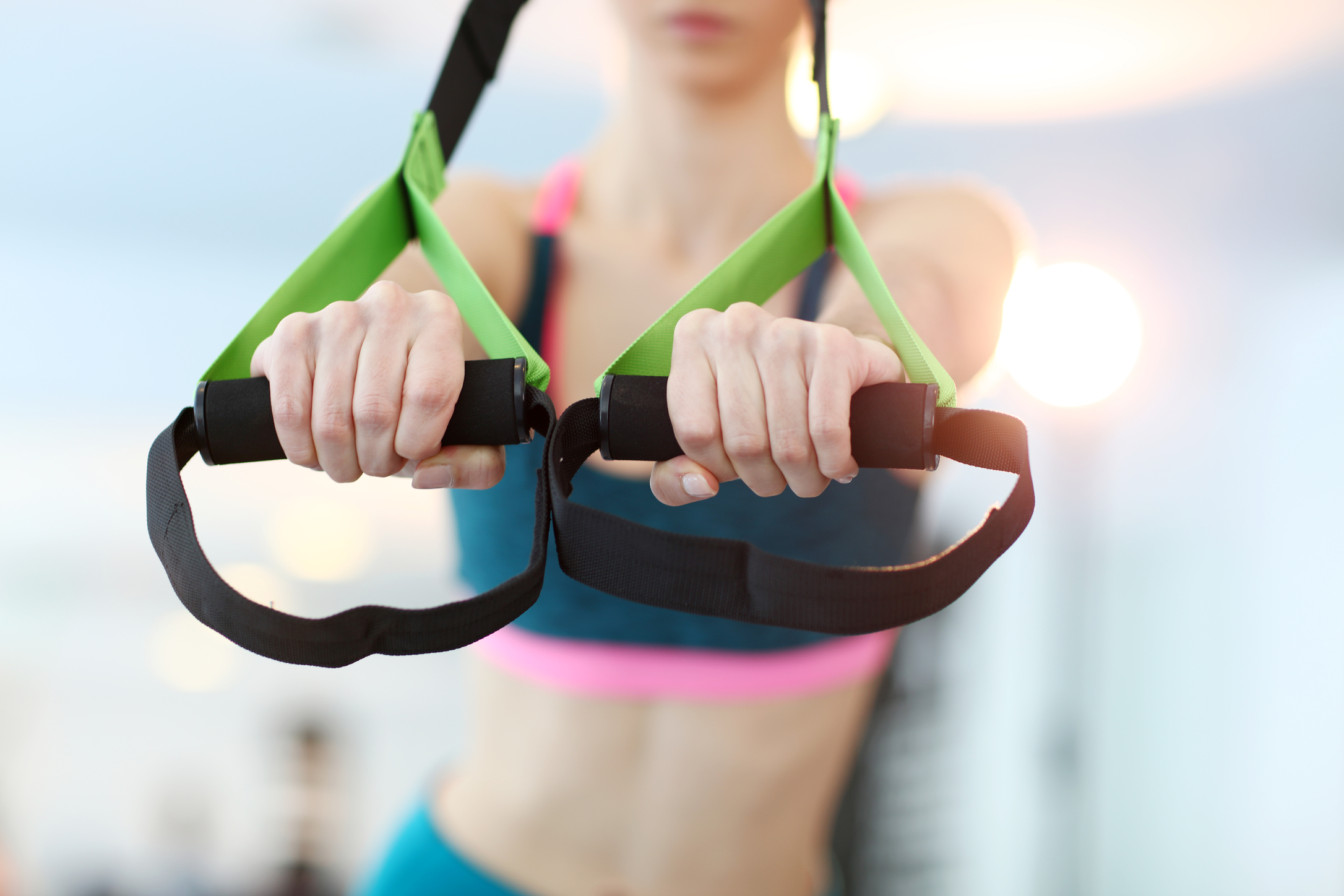 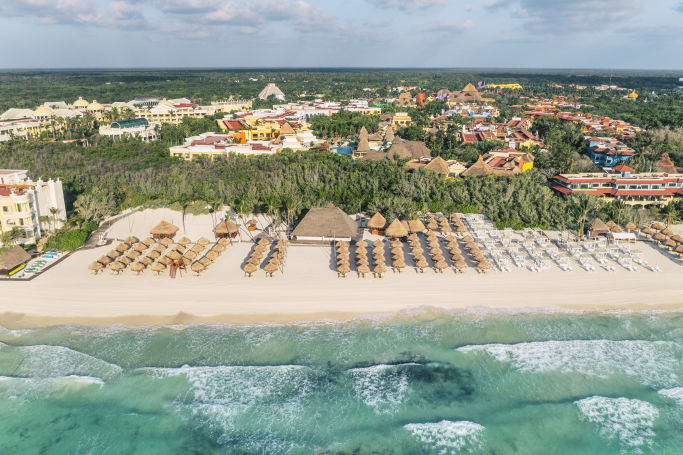 Mittelmeer
Spanien, Portugal & Griechenland
profitieren Sie von                             vorteilhaften Preisen & guter Verfügbarkeit
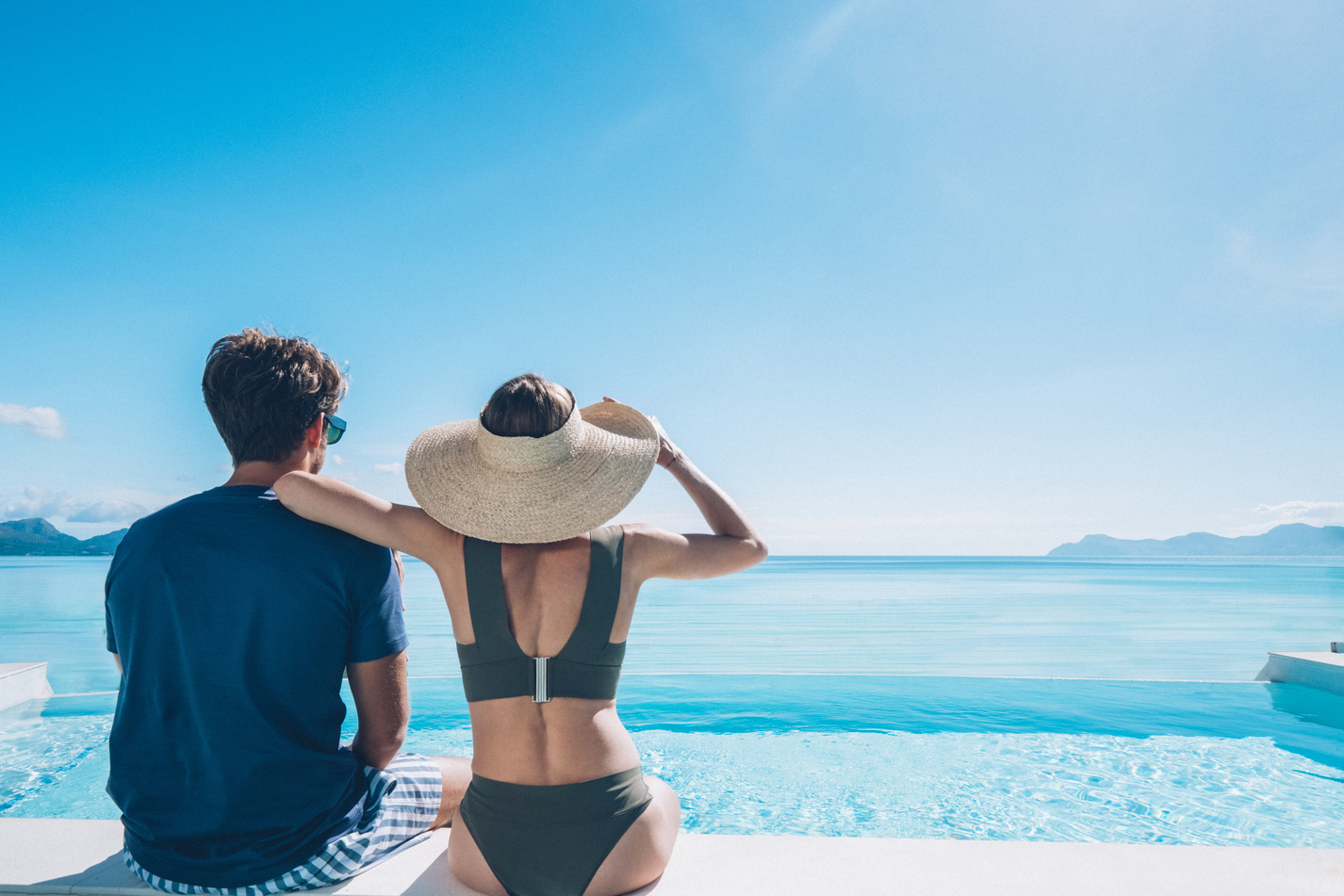 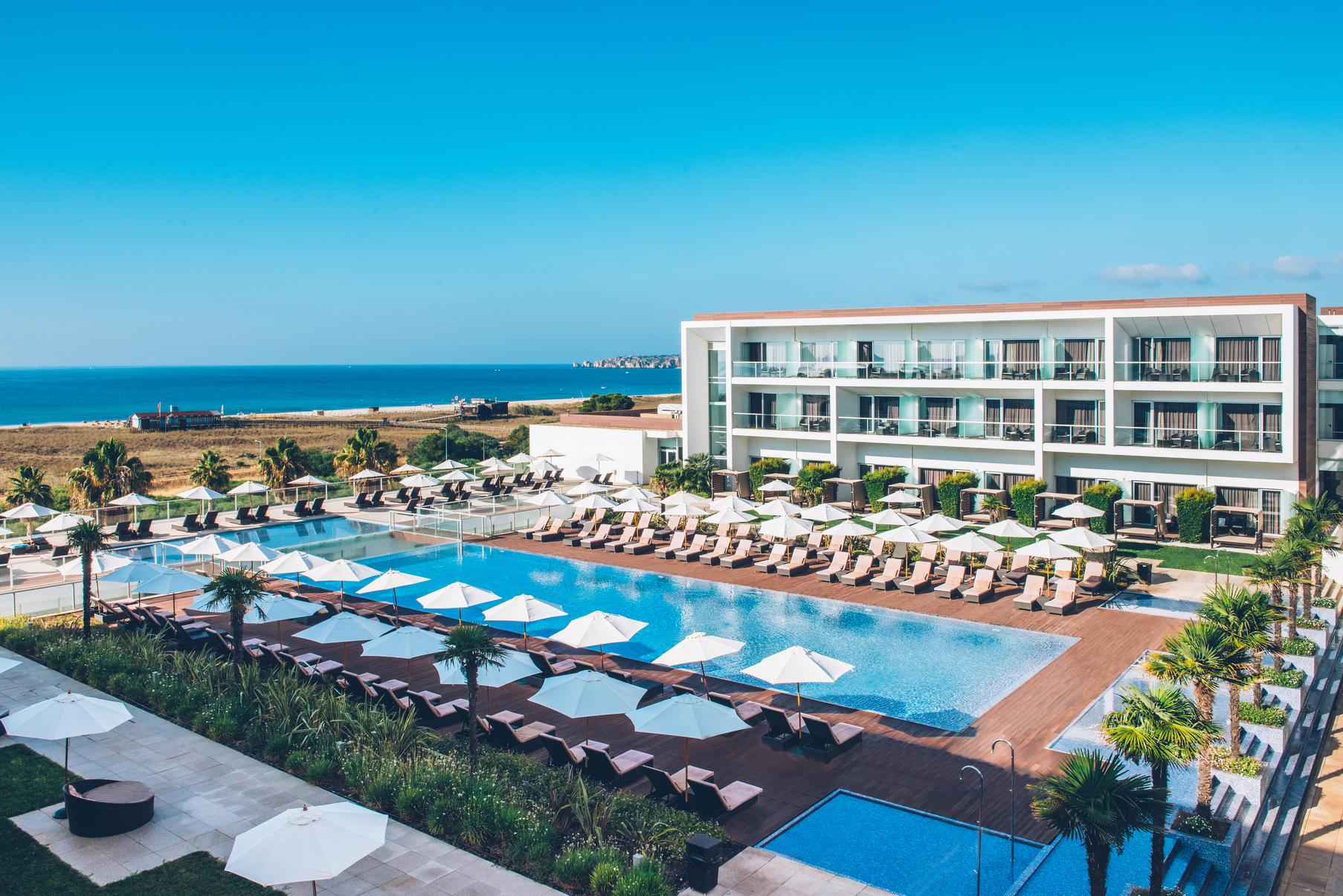 Fernstrecke
Exklusiv
Kuba & Mexiko
bei Service-Reisen als Paketer
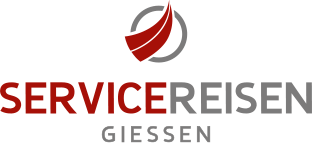 Flugreisen
Busreisen
Mallorca, Ibiza, Andalusien,                          Teneriffa, Lanzarote, Kreta
Mallorca, Andalusien, Algarve
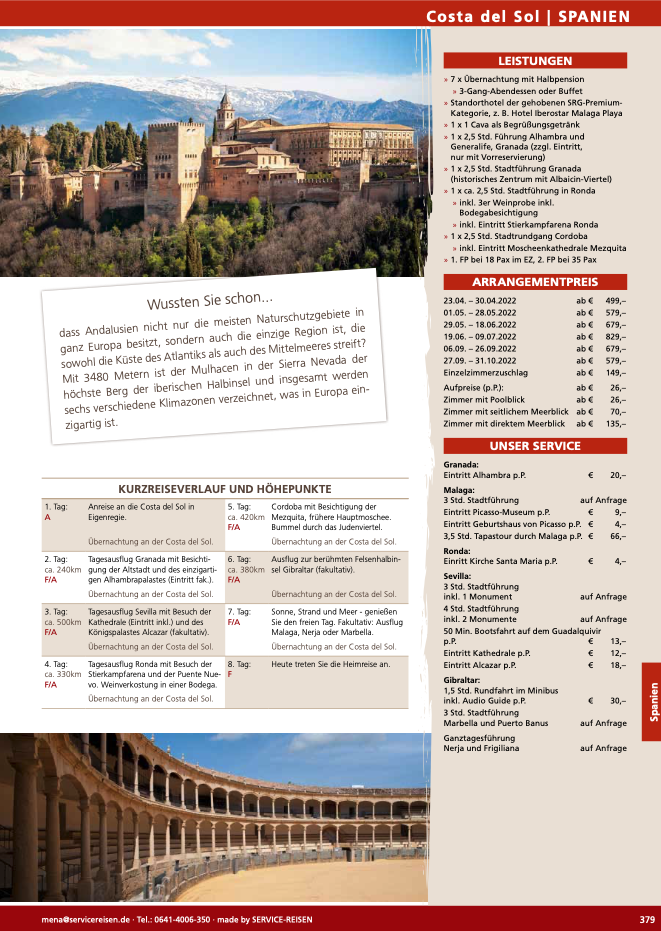 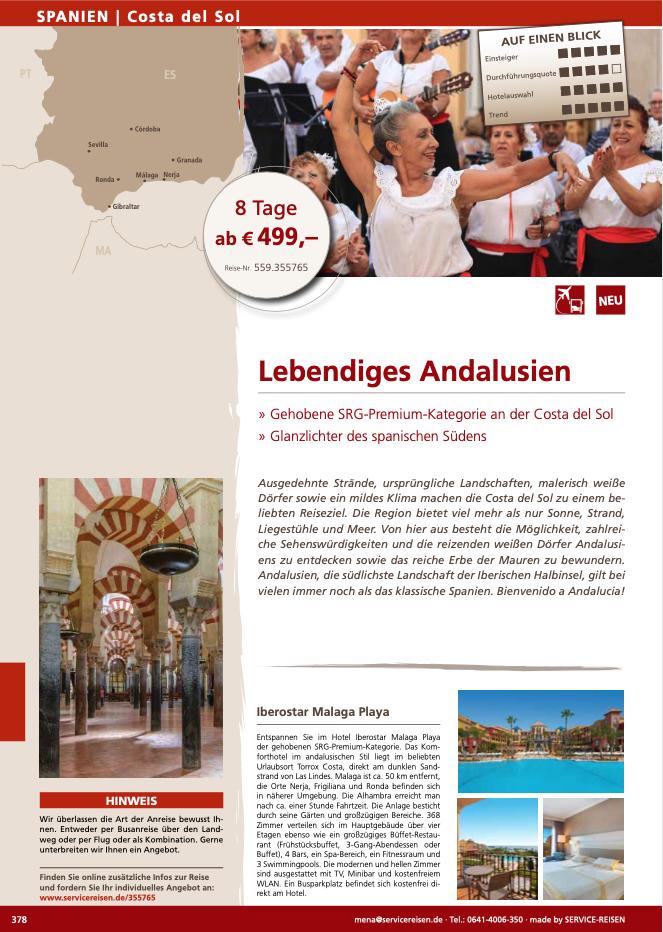 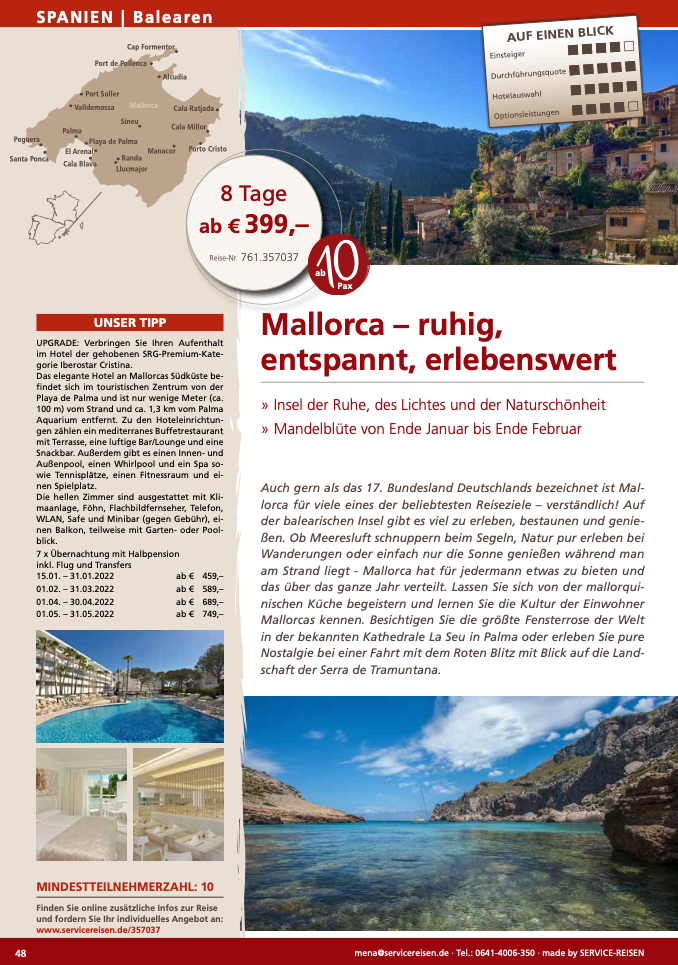 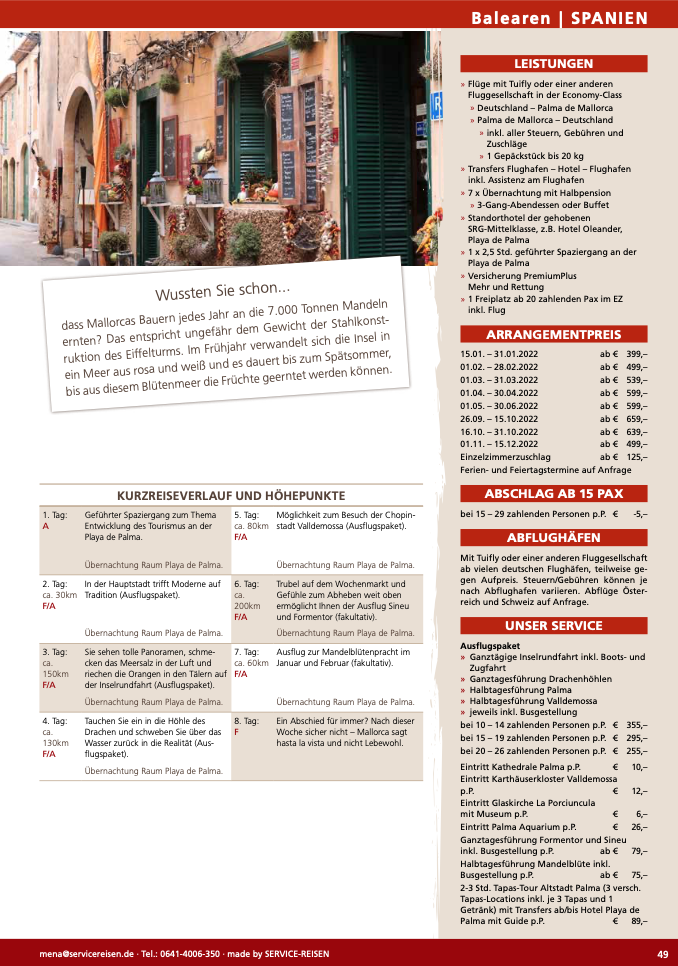 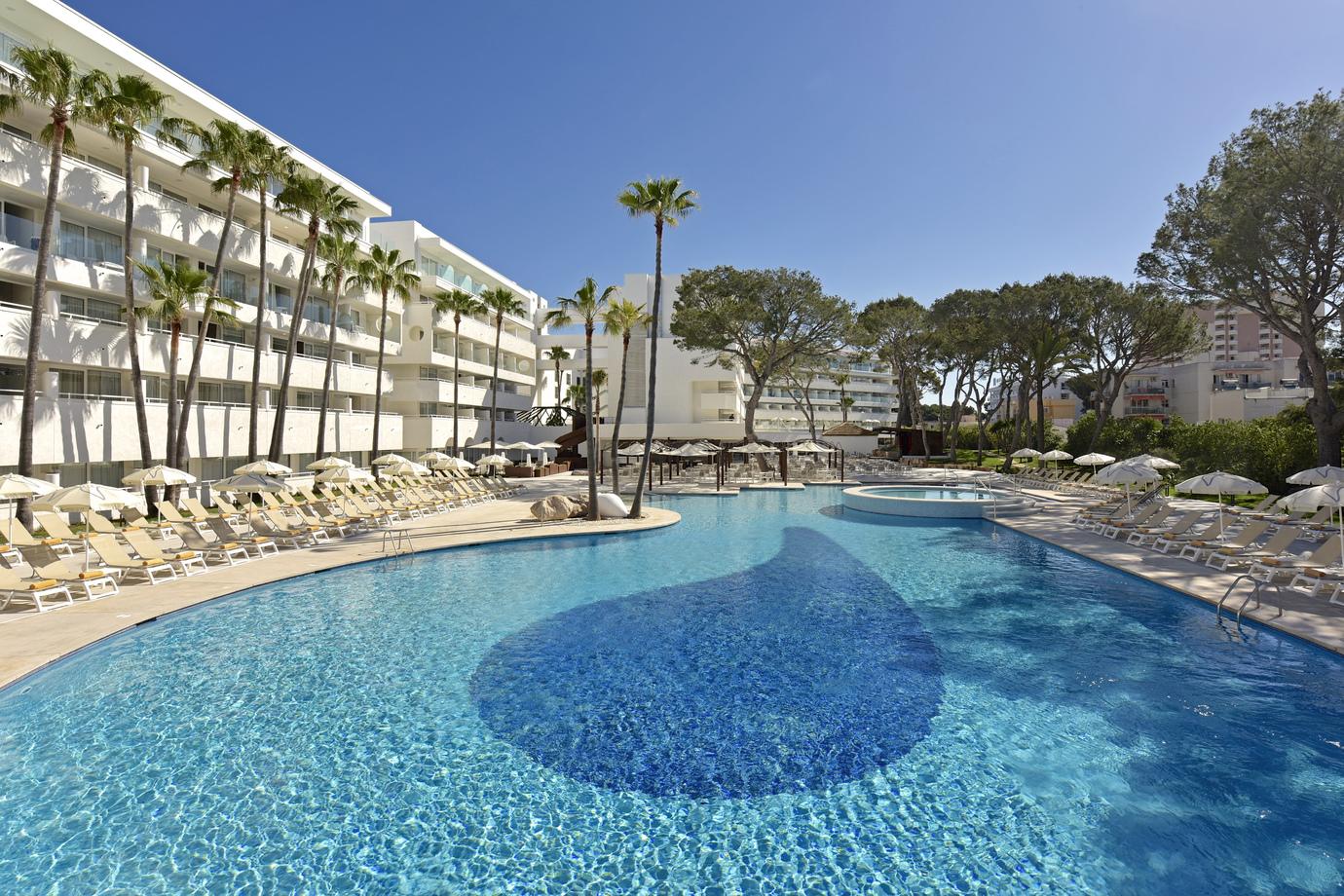 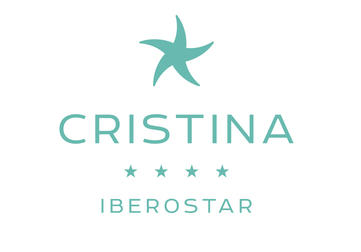 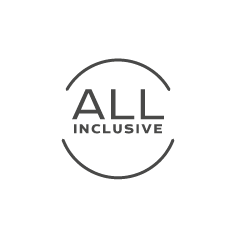 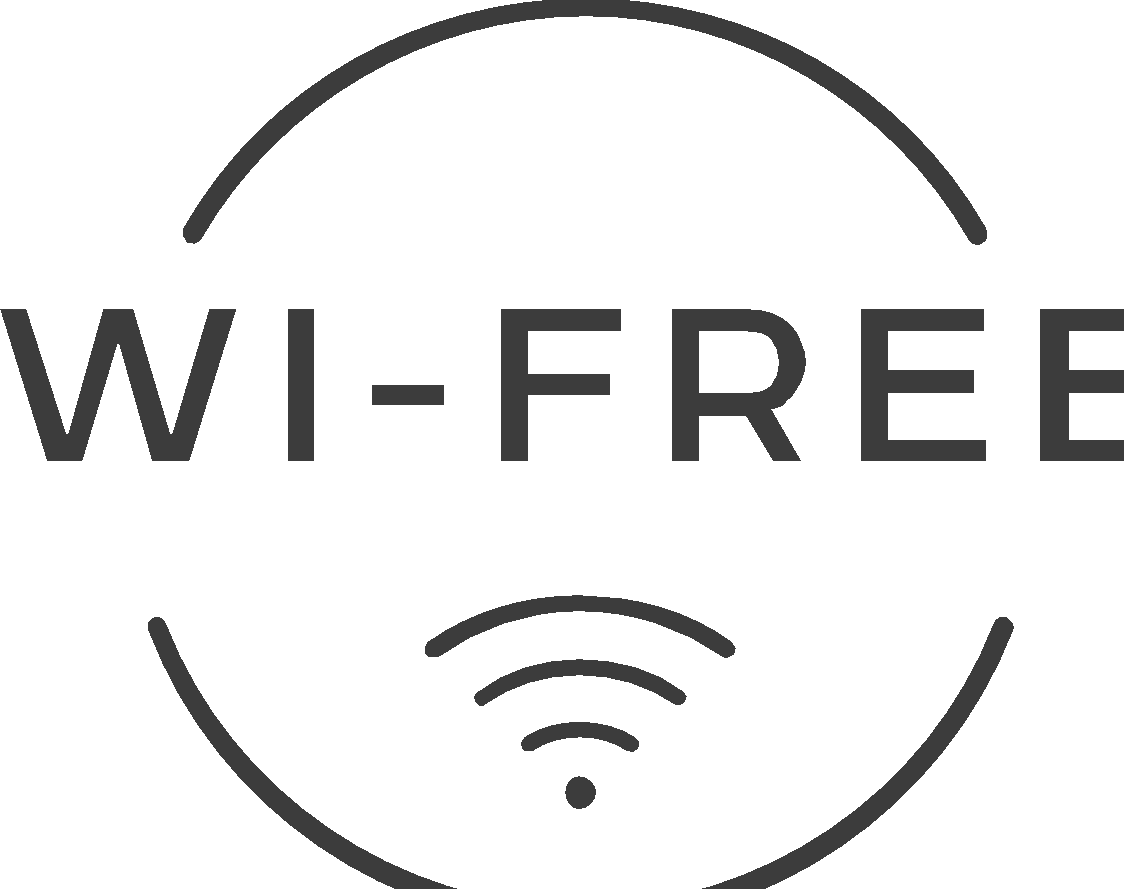 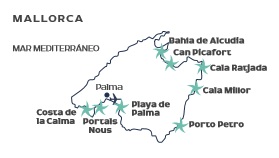 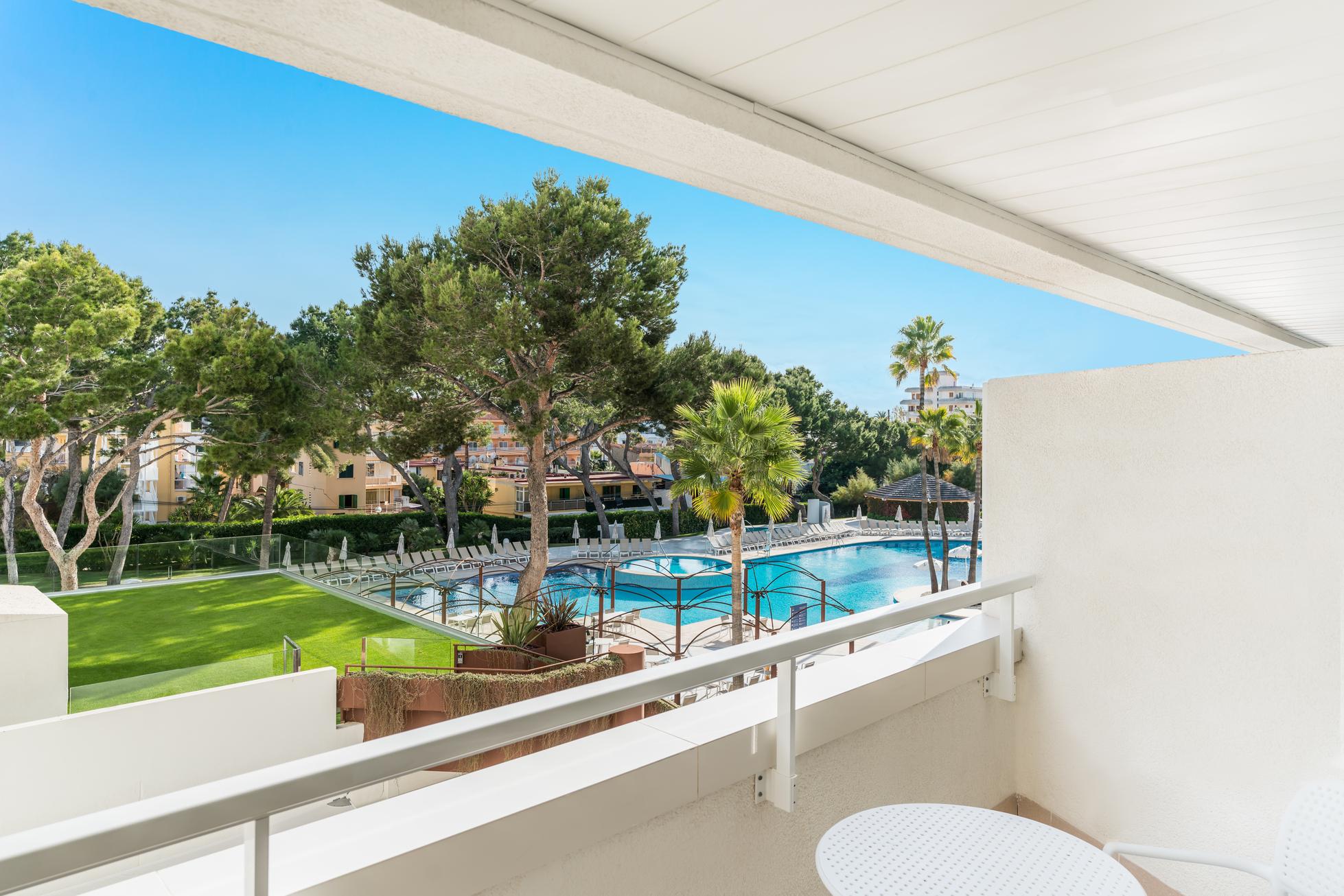 LAGE

80 m bis zum Strand Playa de Palma

15 km bis Palma

3 km bis zum Flughafen Palma (PMI)
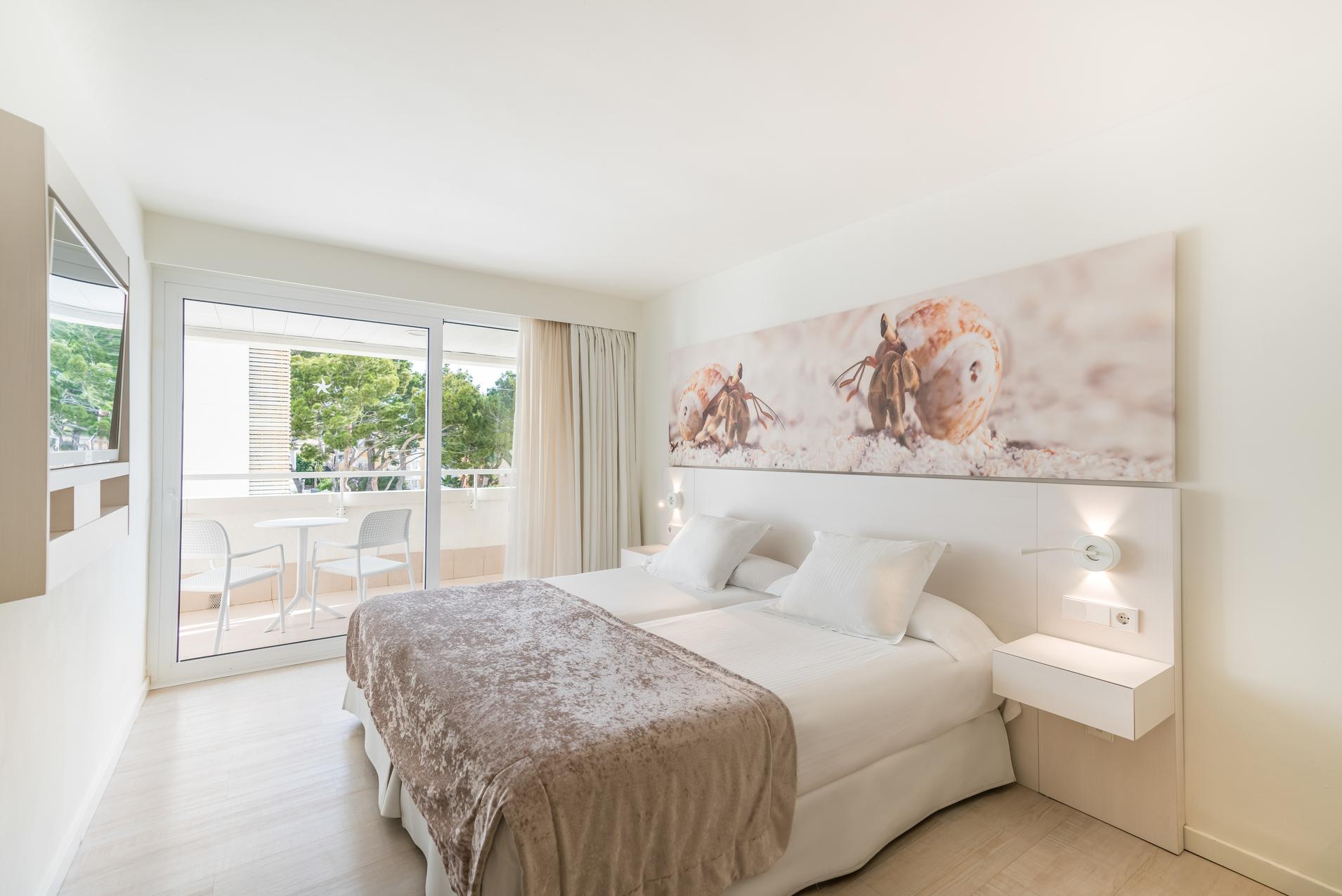 EINRICHTUNGEN UND DIENSTLEISTUNGEN

Außenpool
Beheizter Pool mit Thermalrundgang 

Spa ($) 

Konferenzräume 

Medizinische Betreuung ($)

All inclusive nach Wahl

Star Camp
Spielplätze
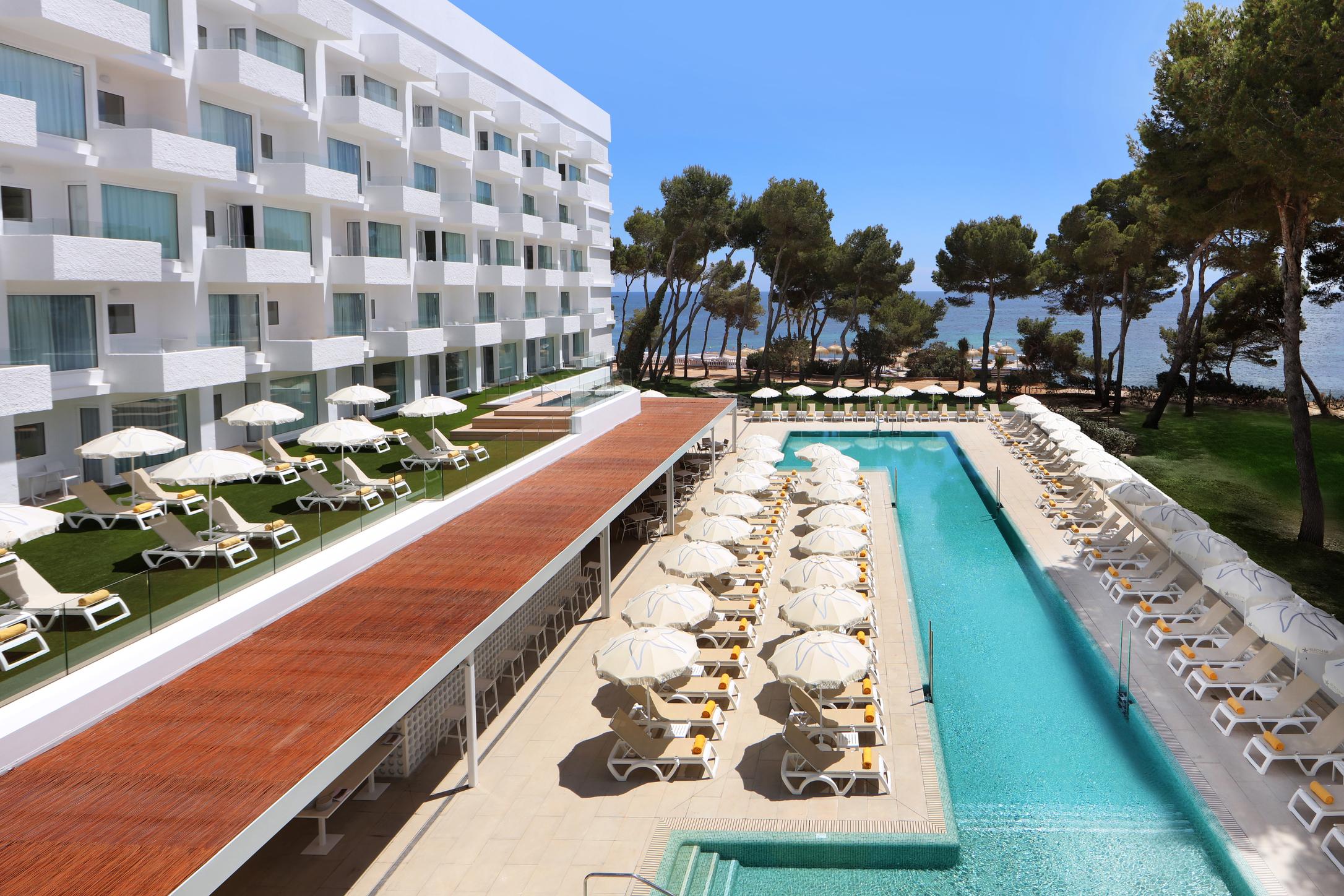 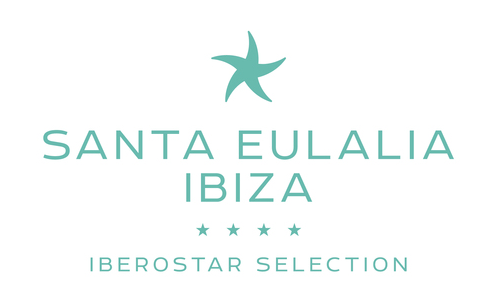 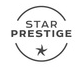 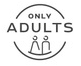 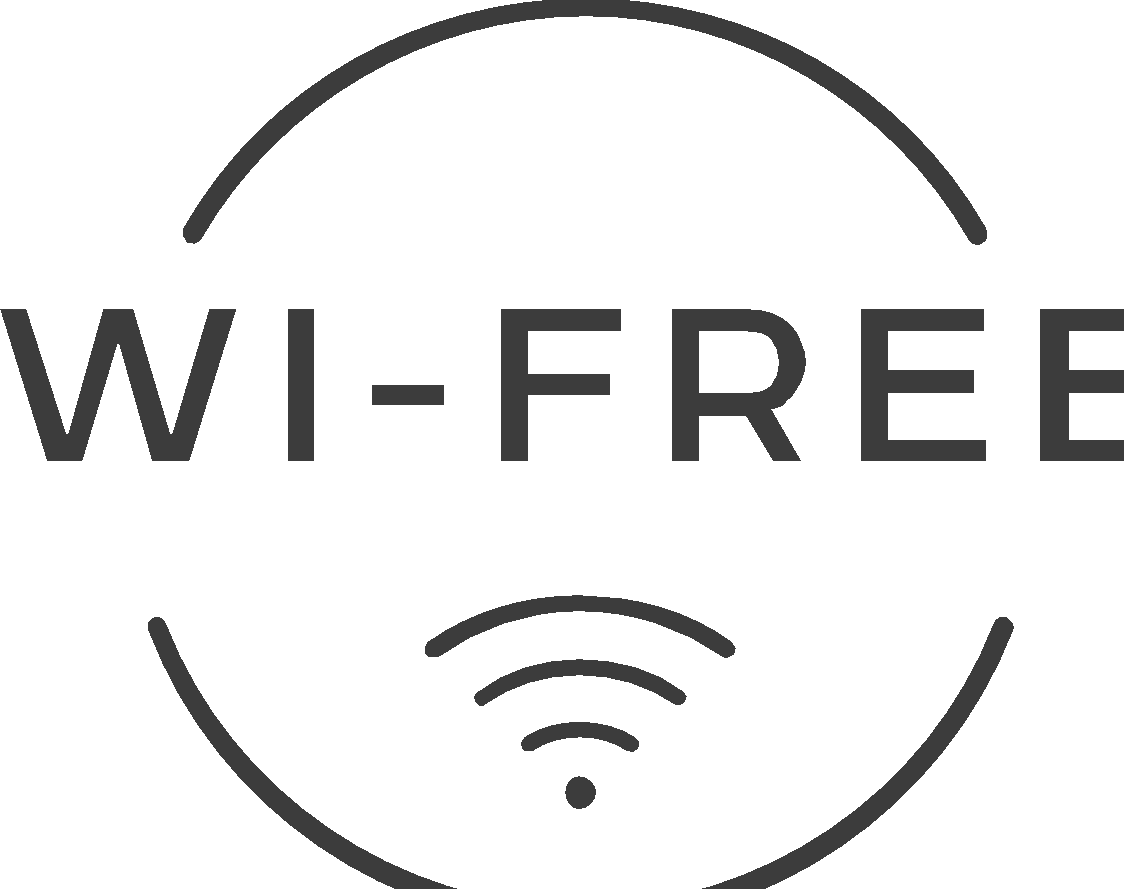 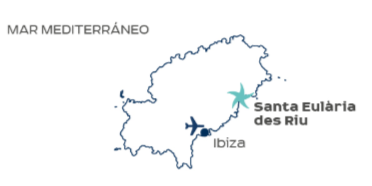 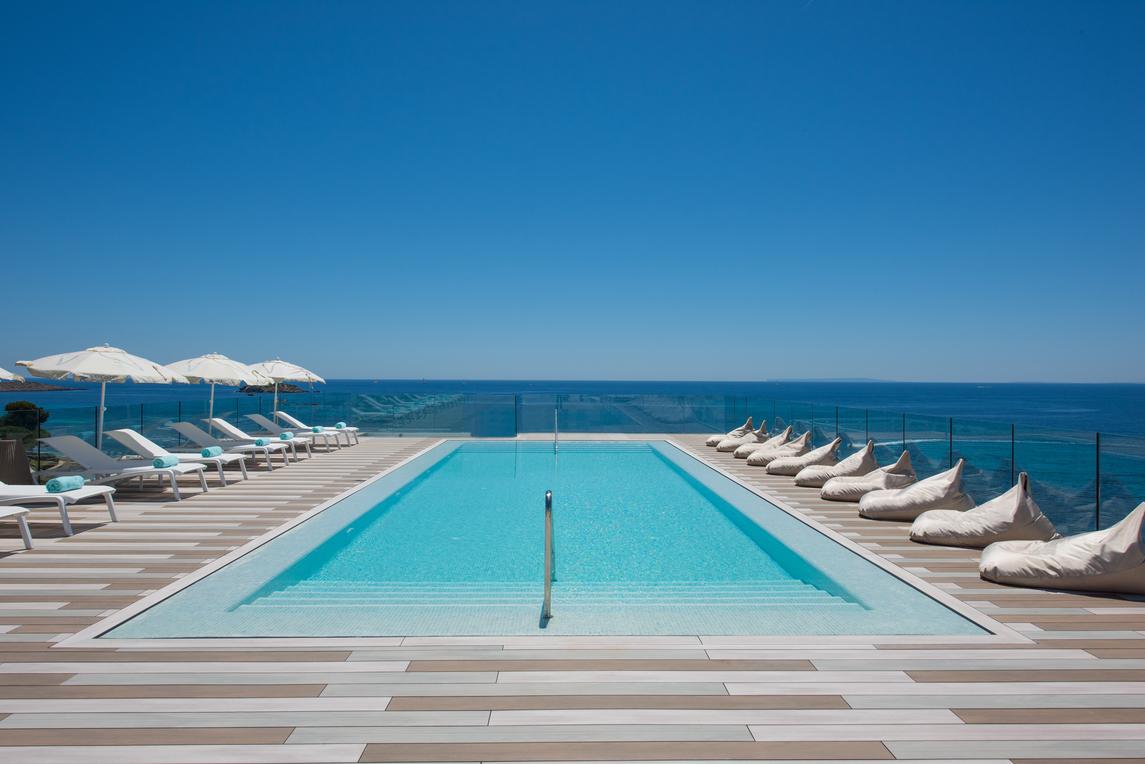 STAR PRESTIGE

Superior Zimmer mit Kaffeemaschine und Minibar zur Begrüßung 

VIP-Betreuung mit privater Rezeption

Lounge mit Open Bar, TV und Tageszeitungen 

Exklusive Sonnenterrasse mit Bali-Liegen und Sonnenliegen
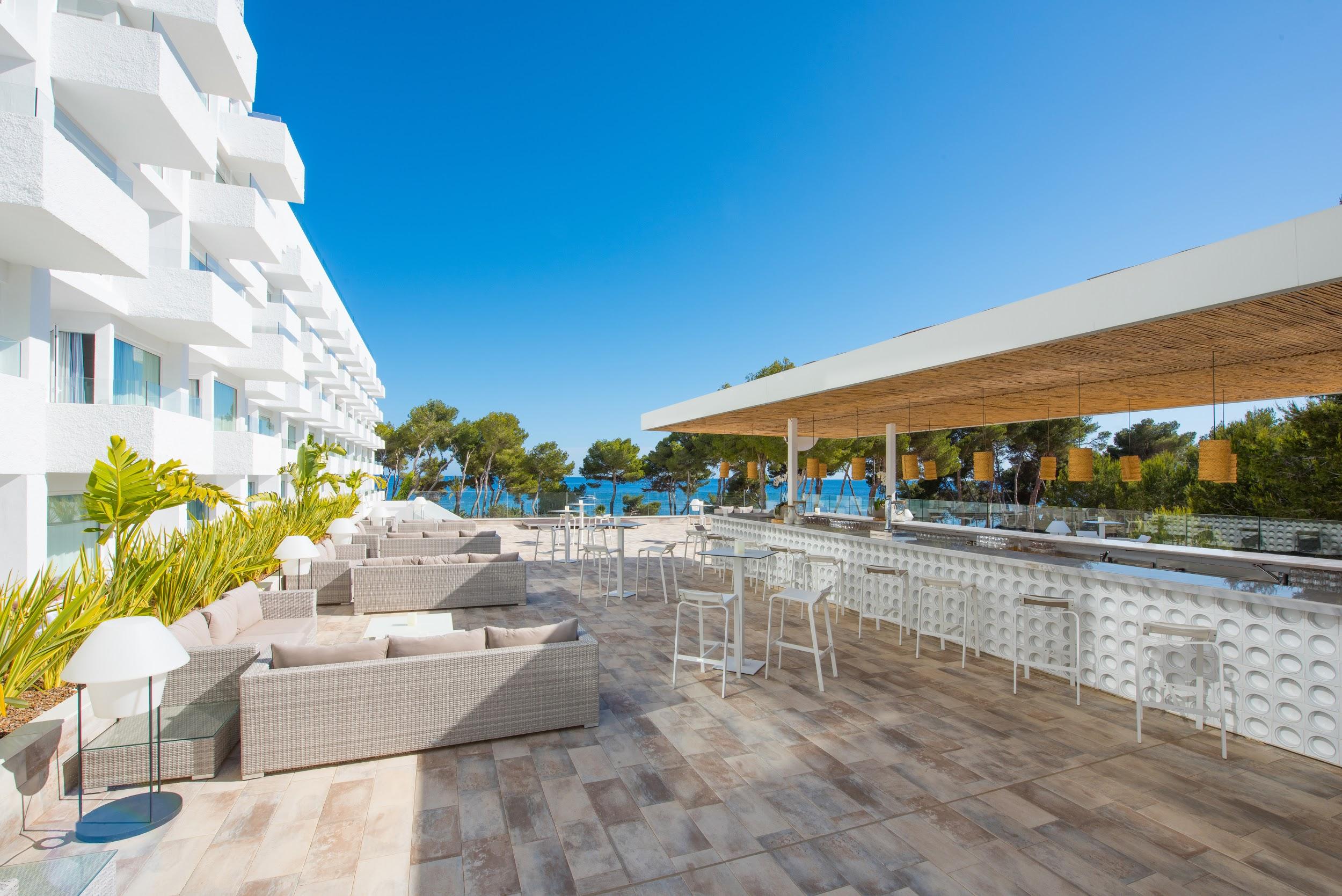 GASTRONOMIE

Buffetrestaurant 

Sea Soul Beach Club ($)

2 Bars, darunter eine Themenbar für unterhaltsame Abende
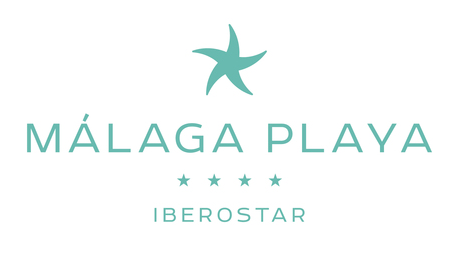 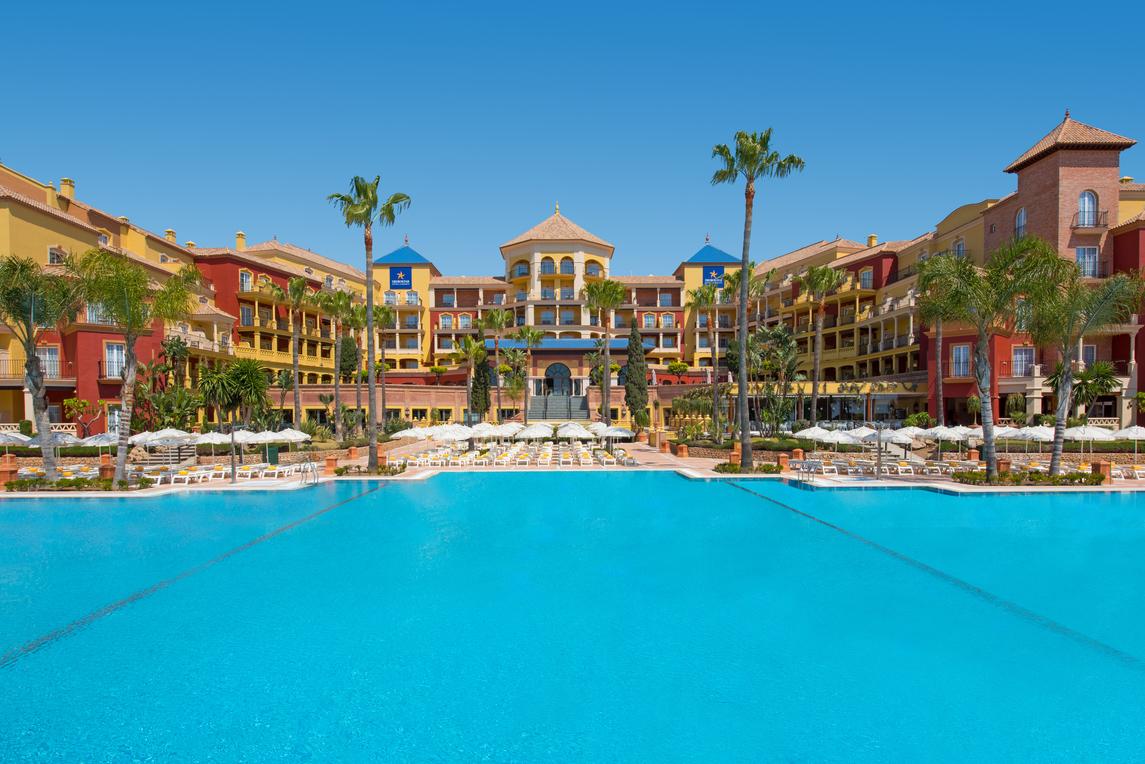 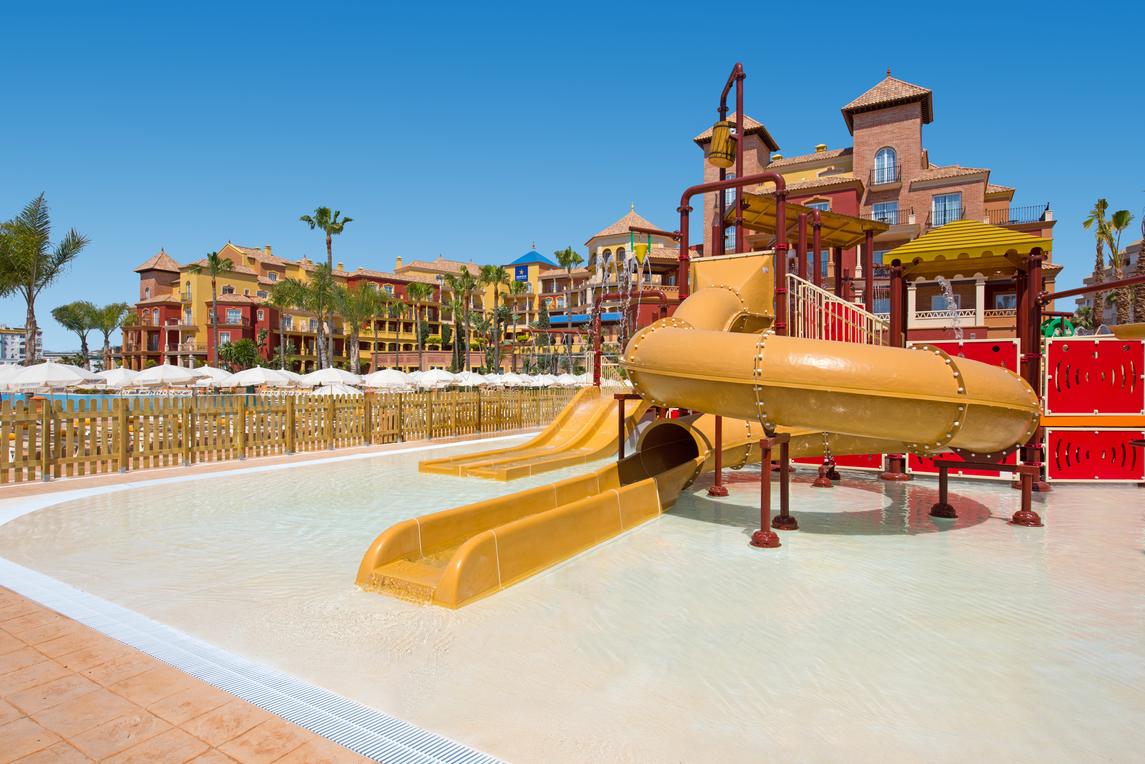 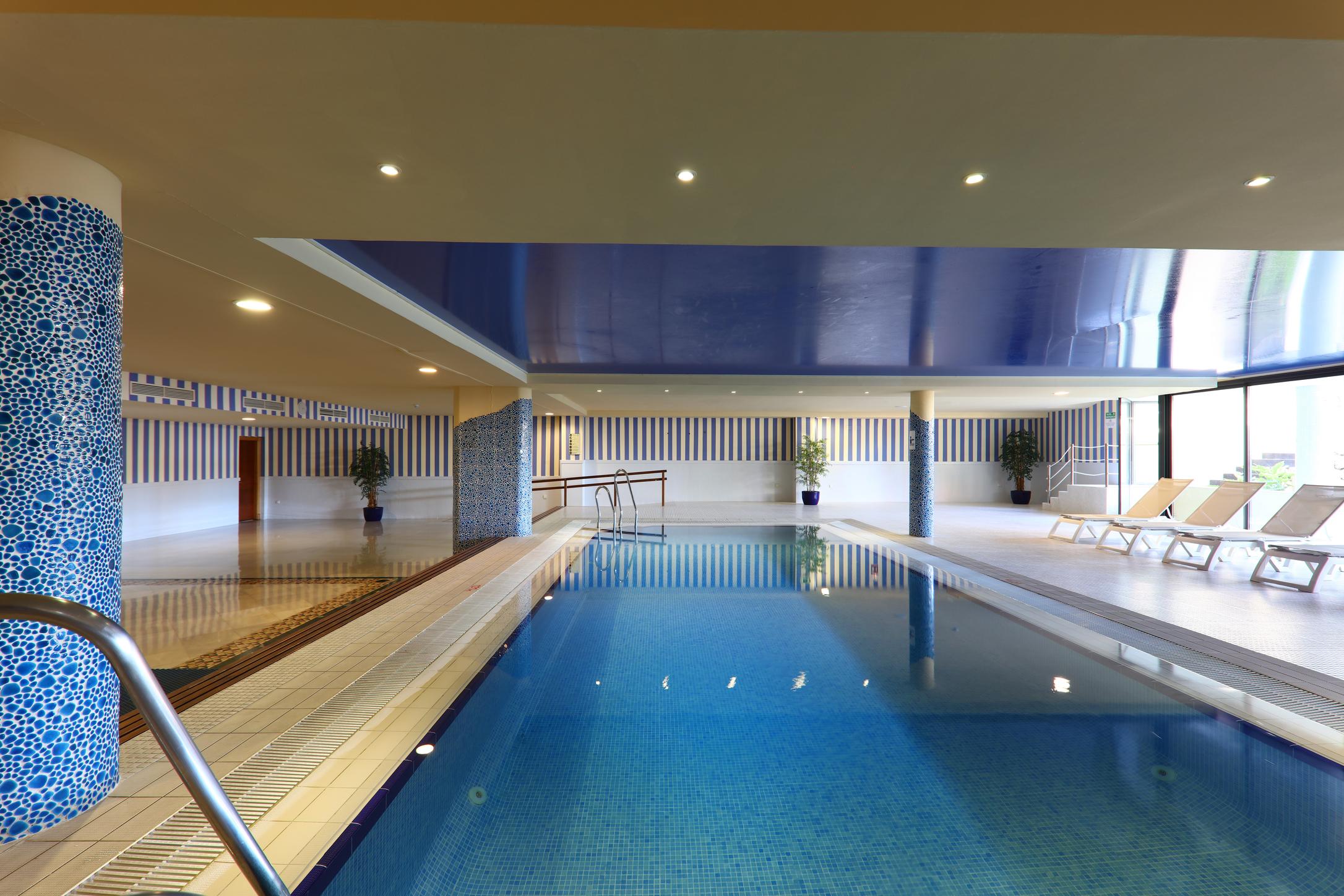 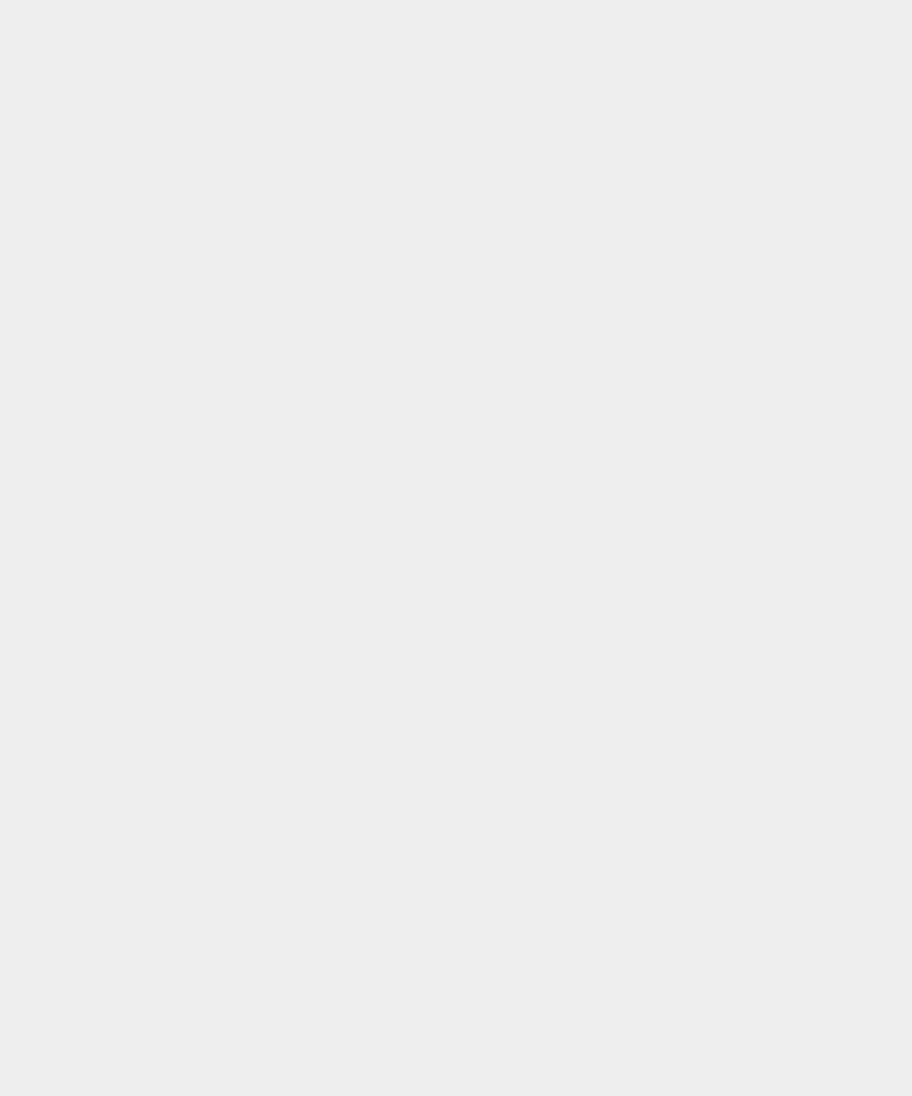 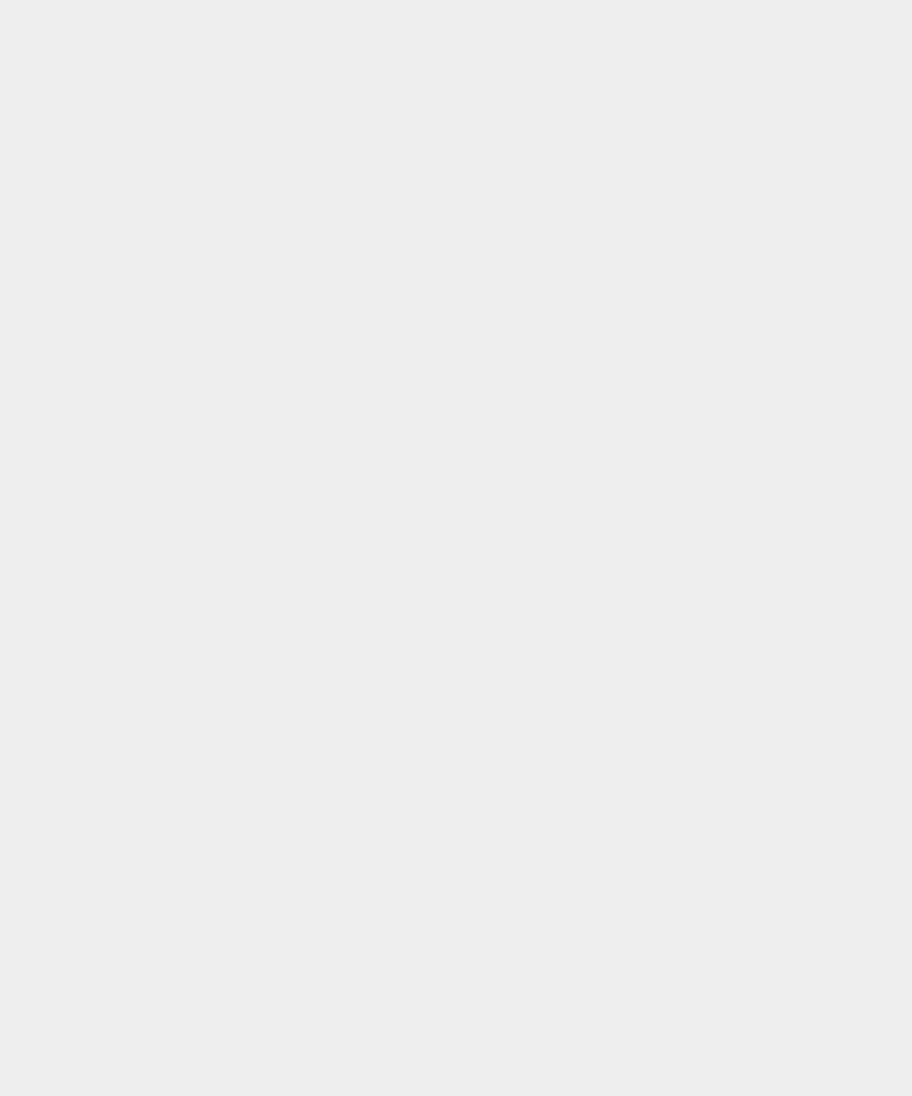 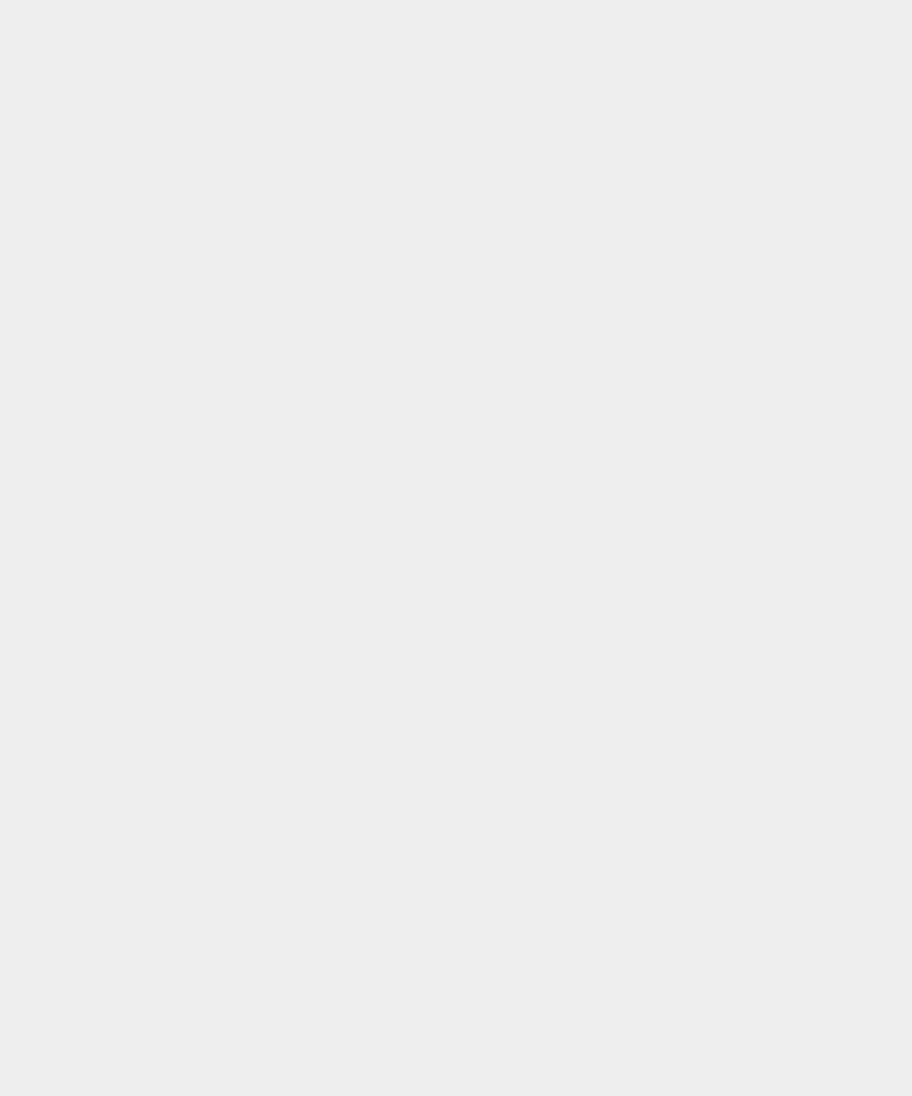 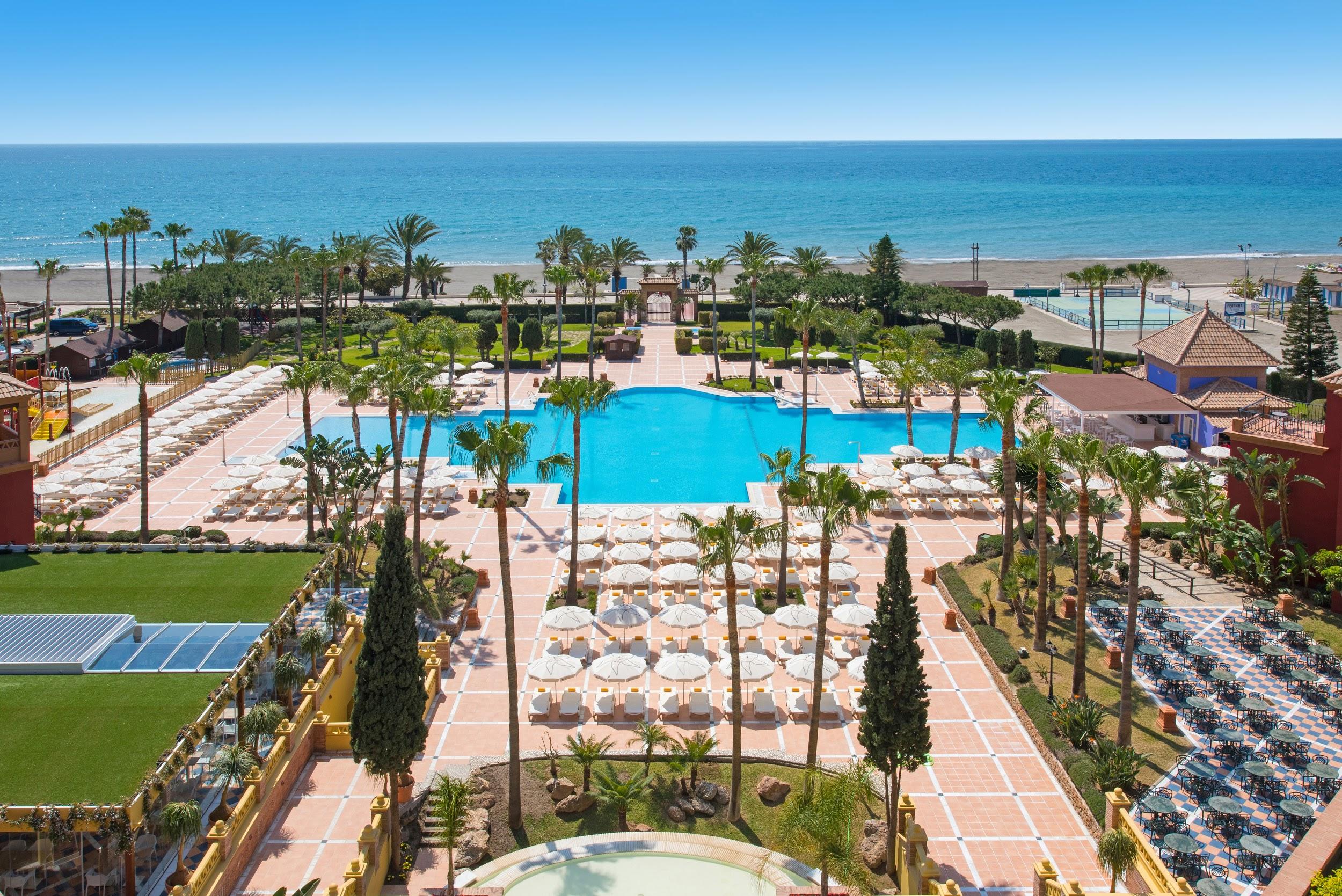 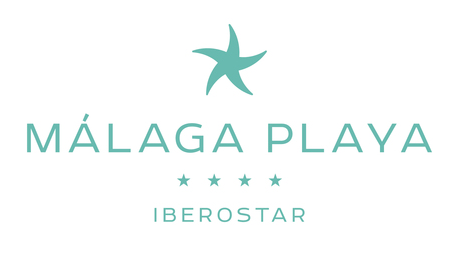 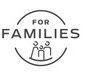 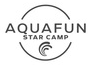 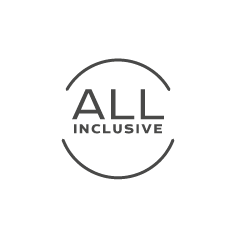 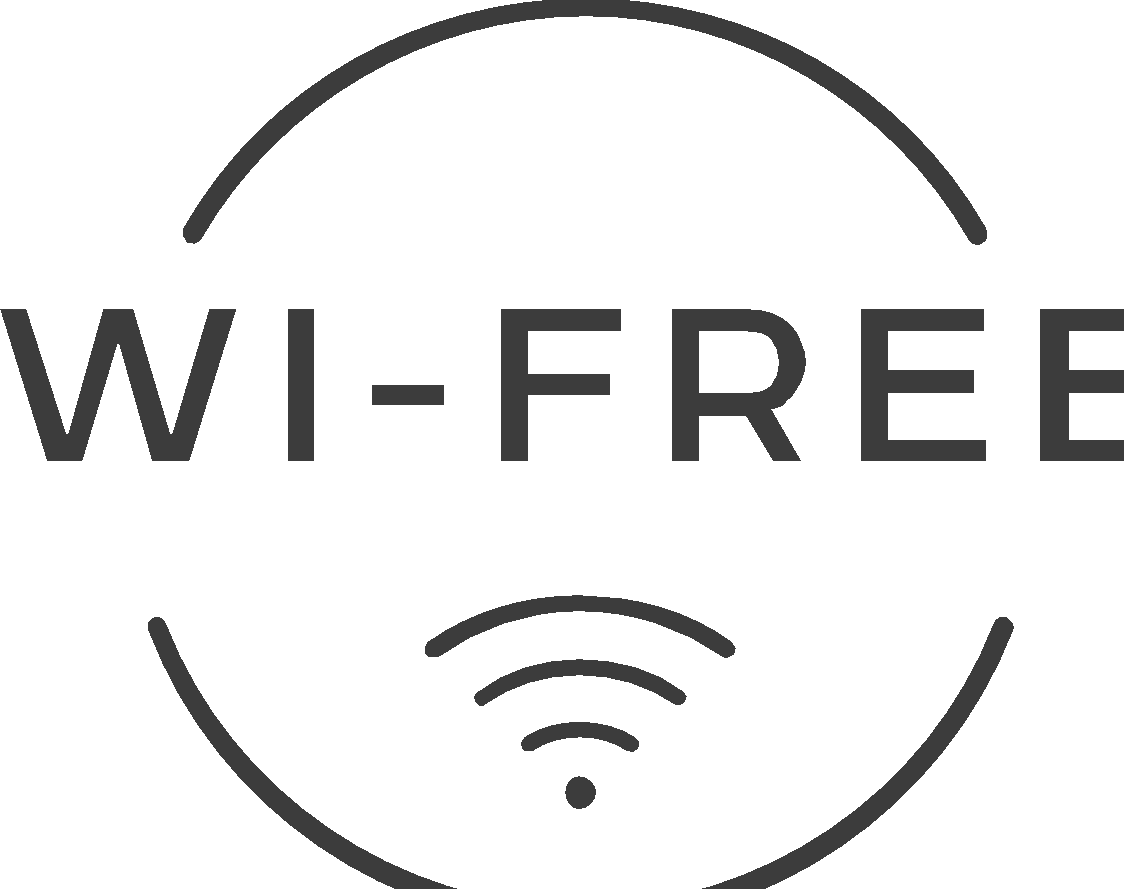 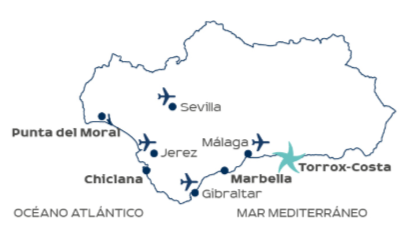 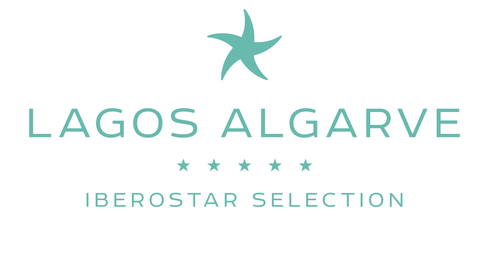 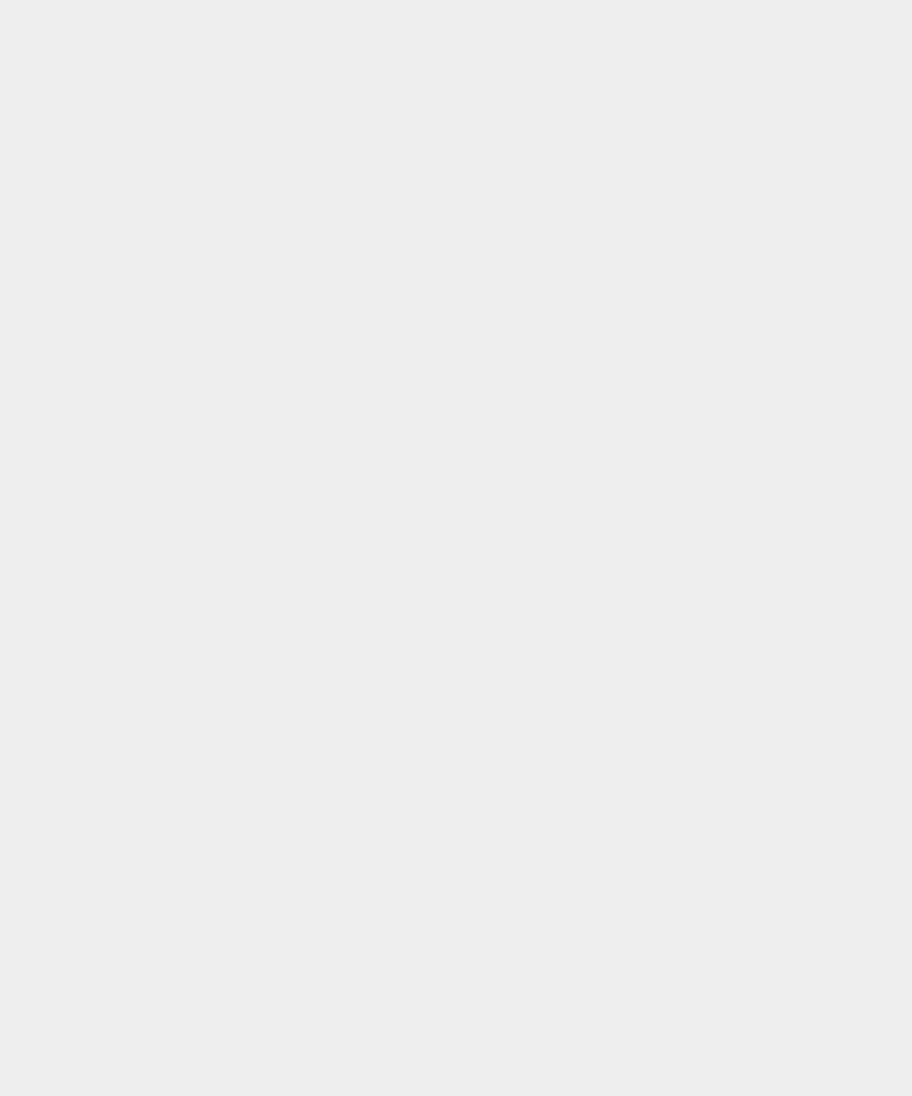 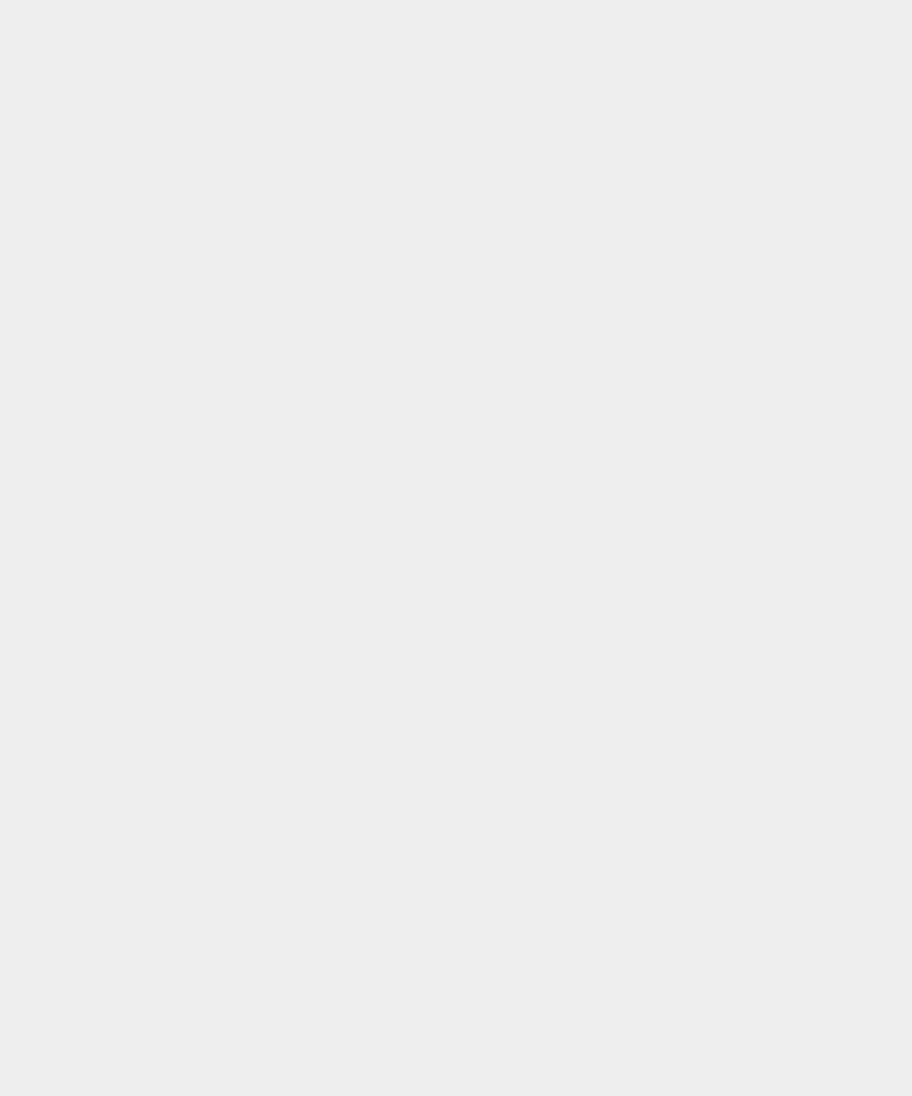 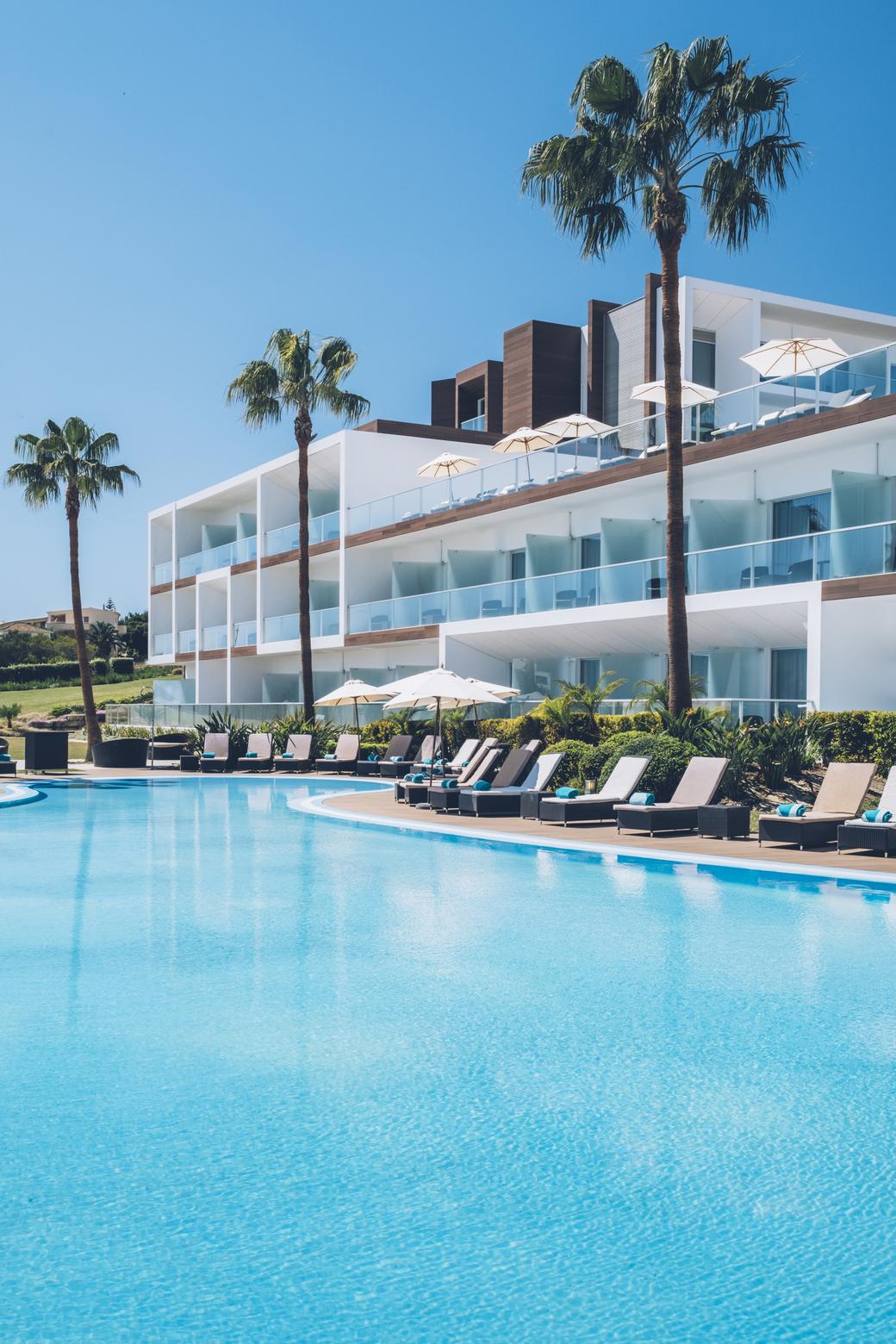 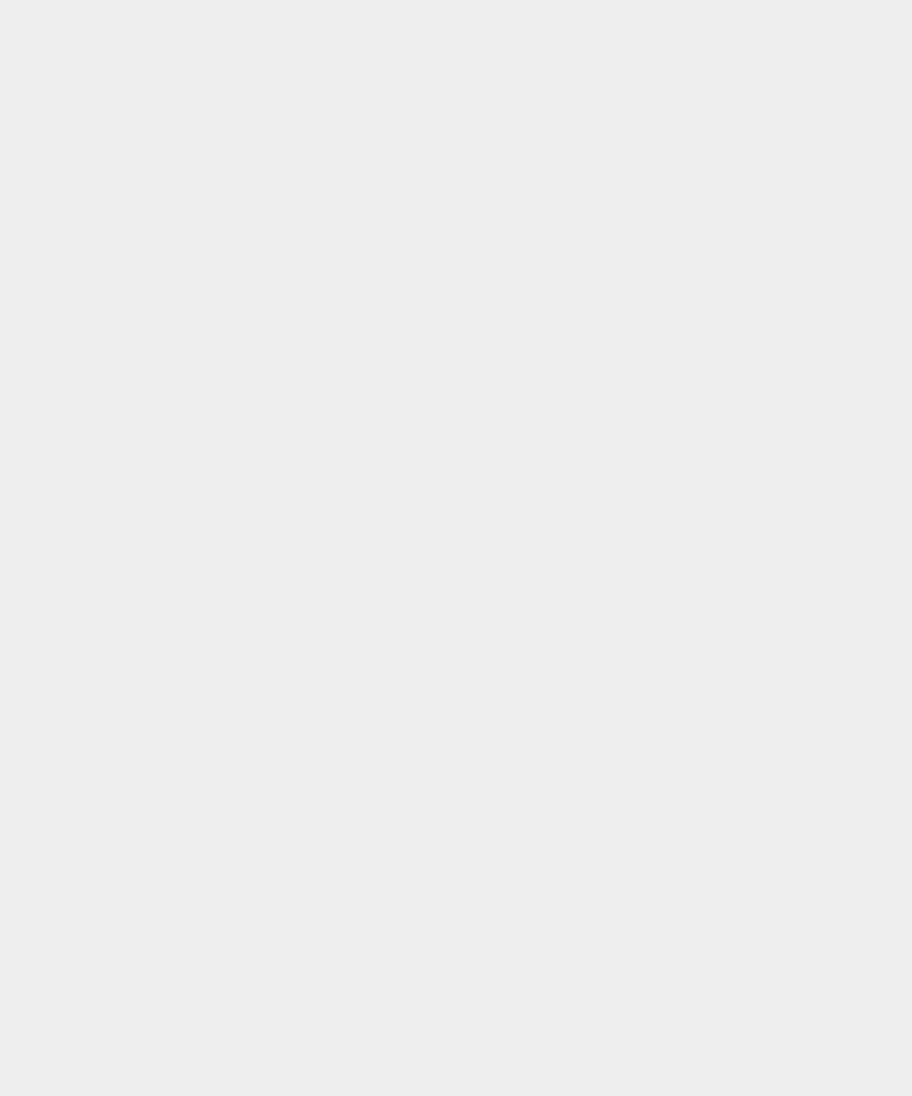 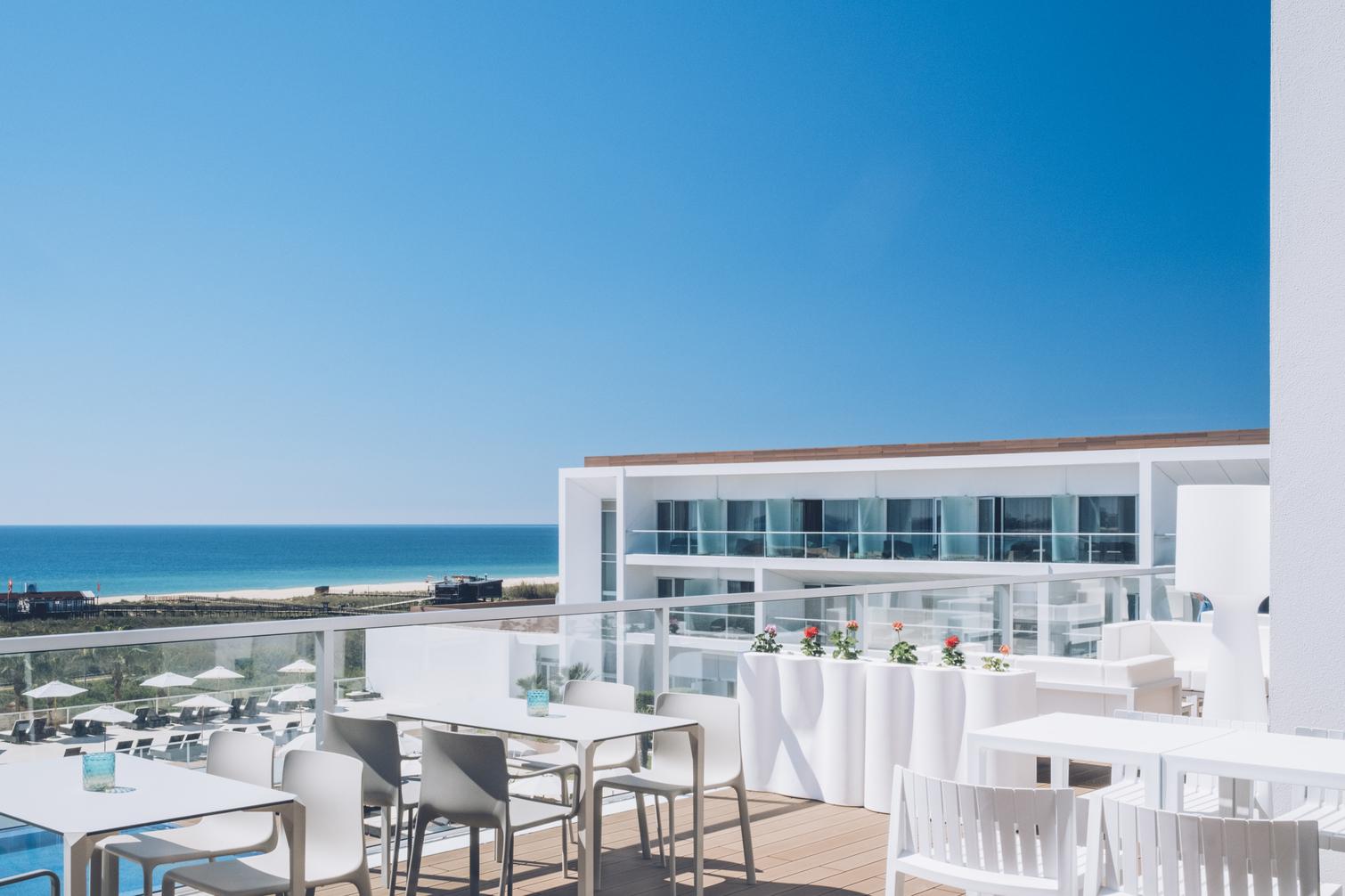 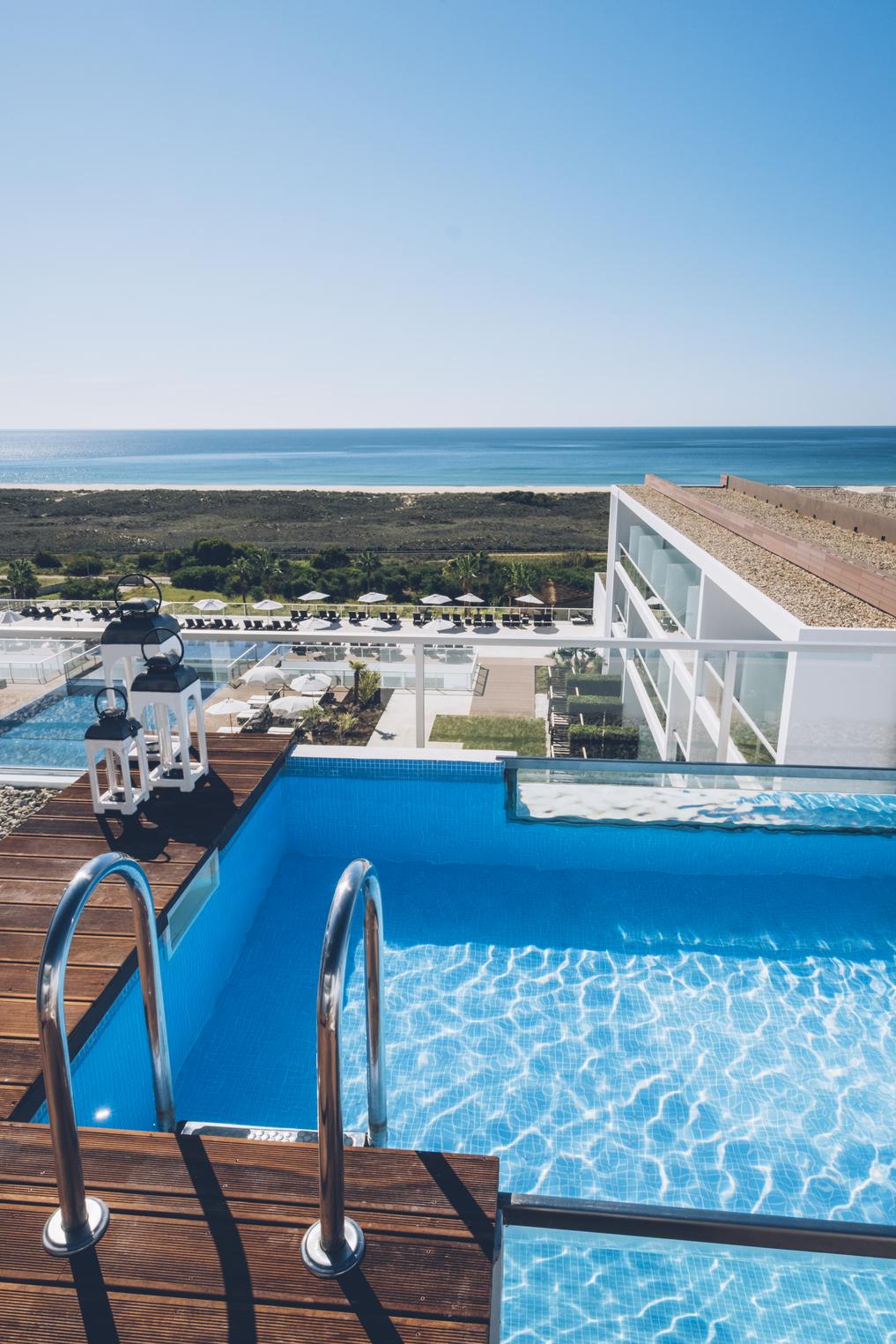 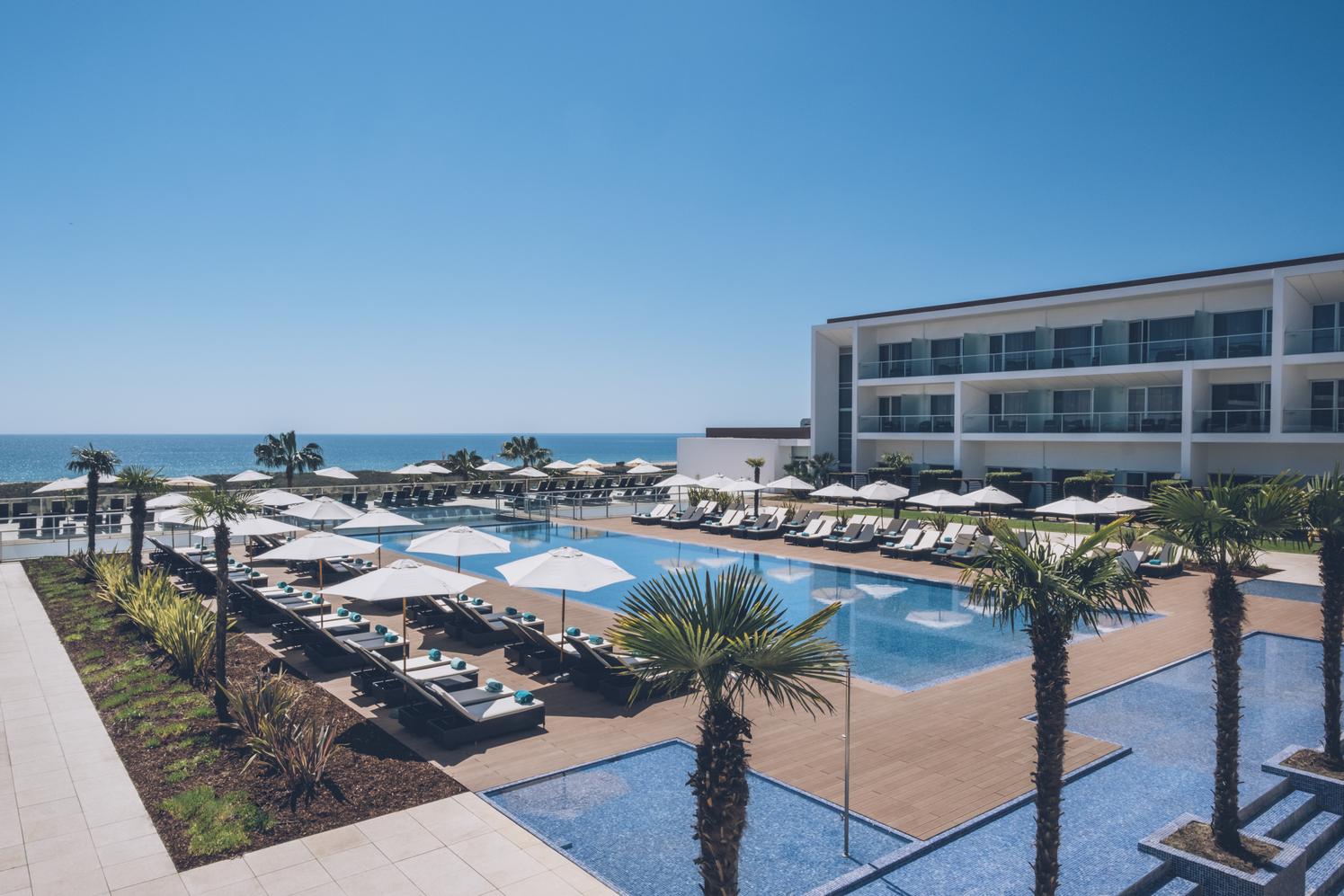 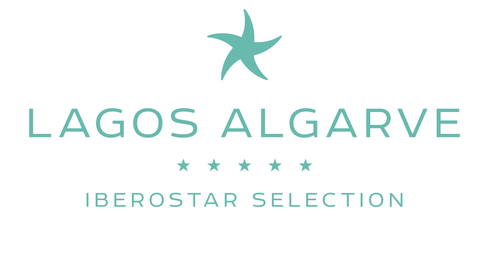 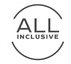 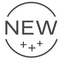 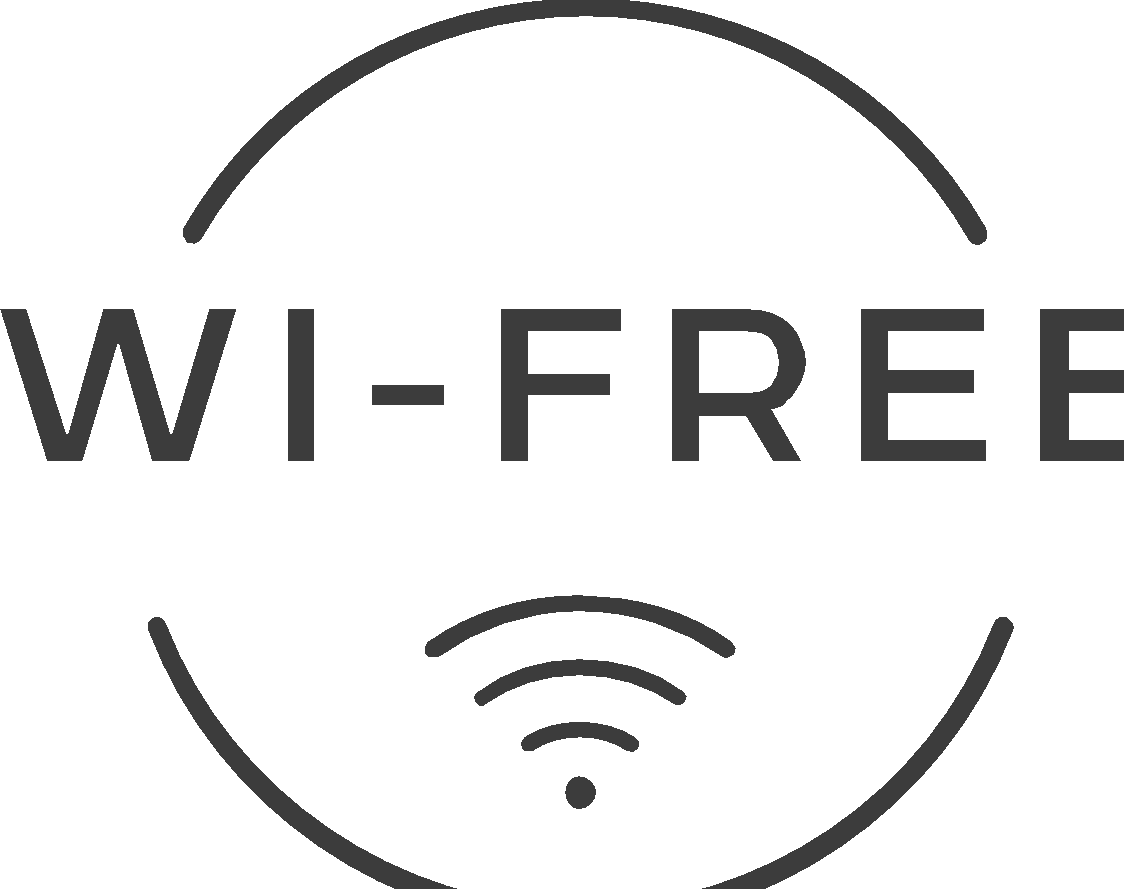 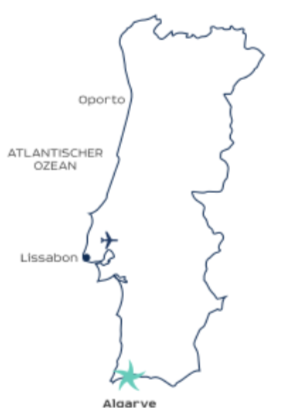 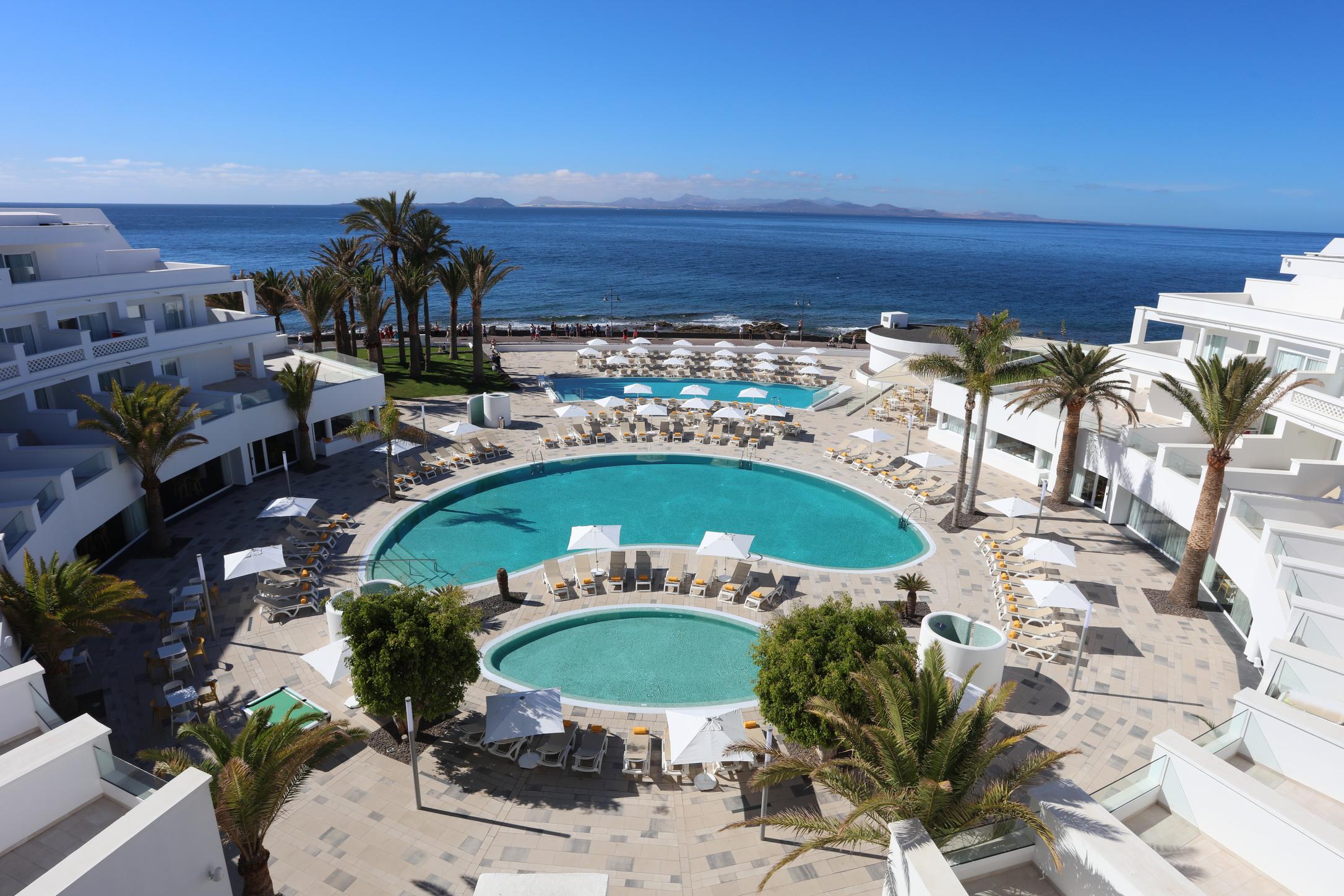 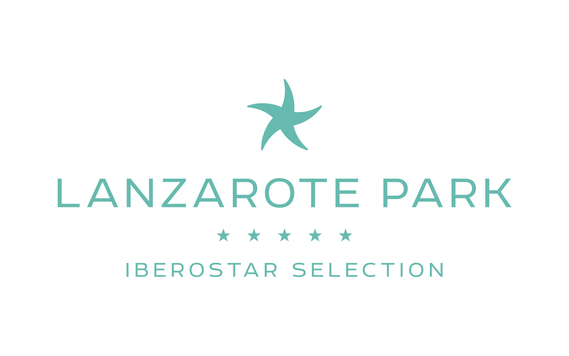 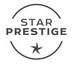 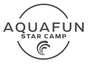 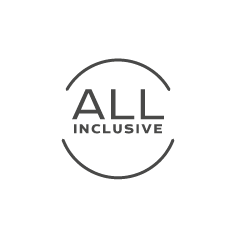 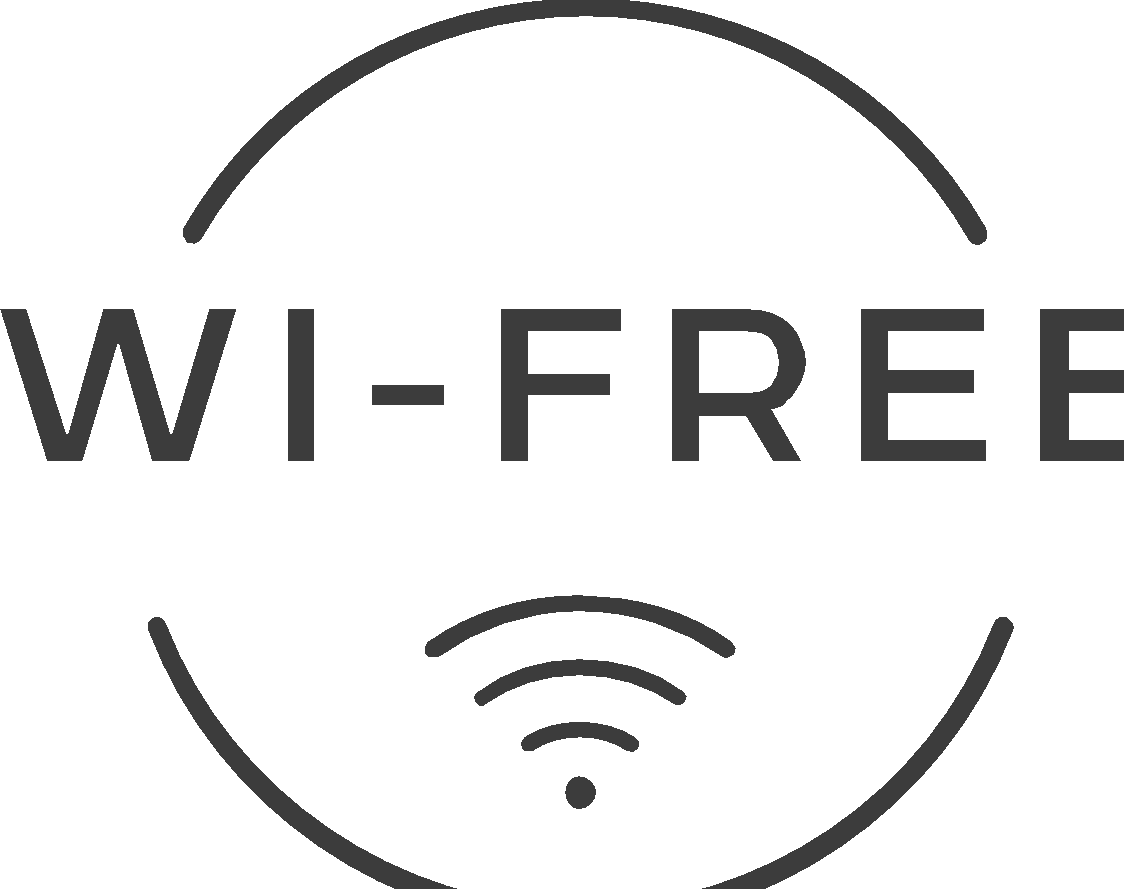 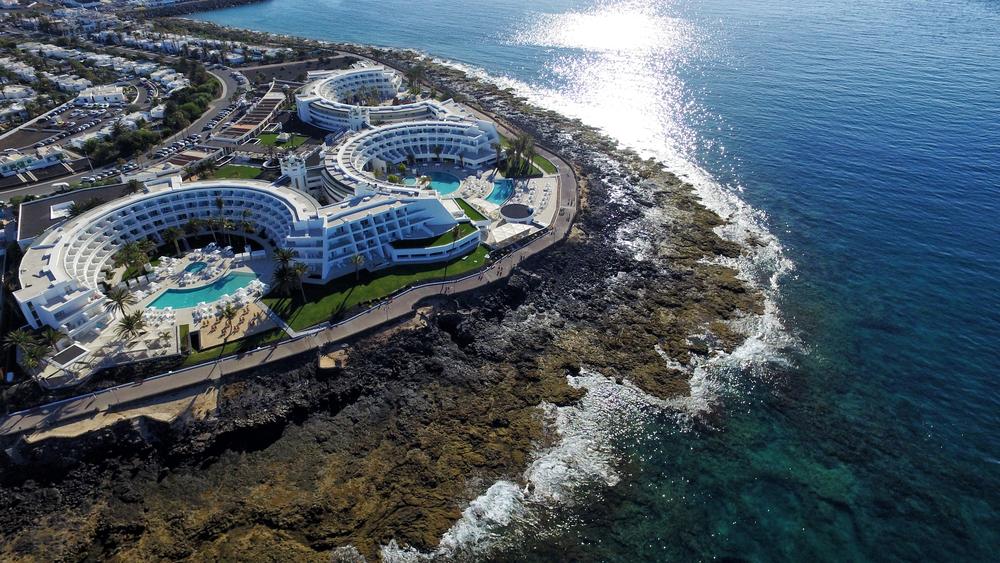 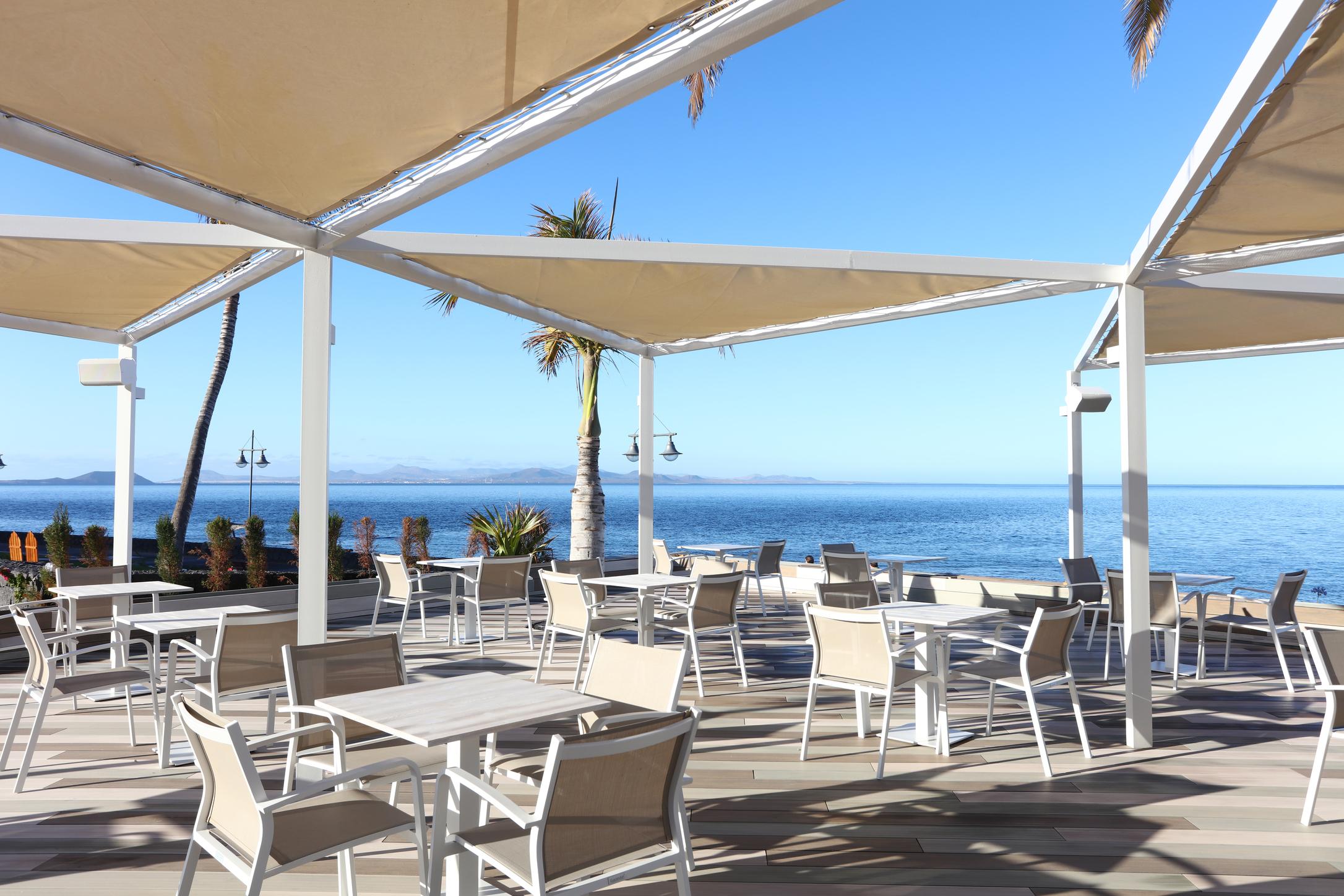 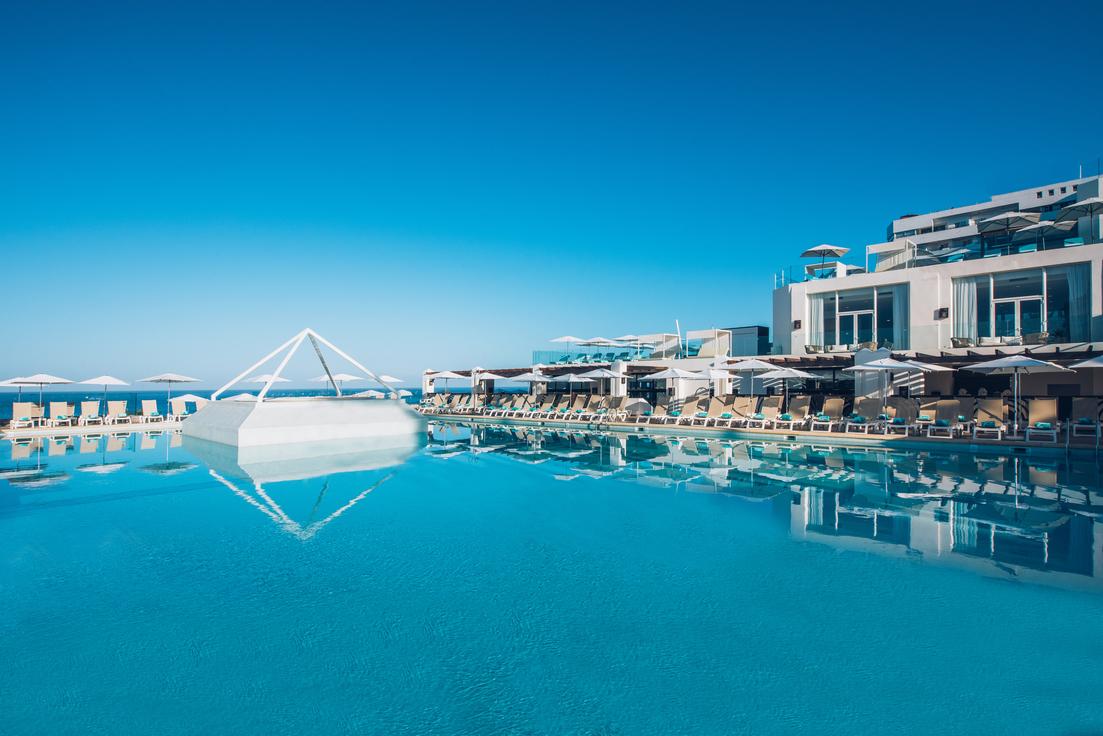 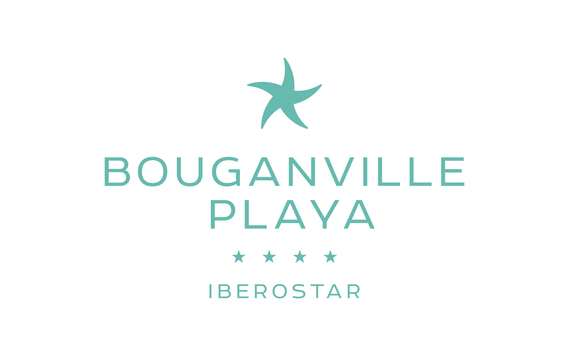 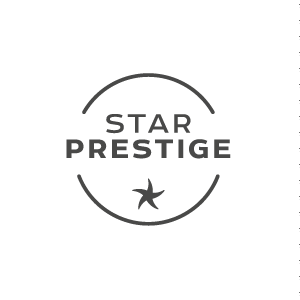 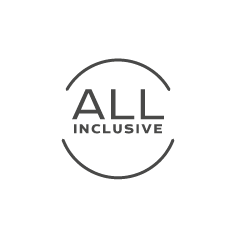 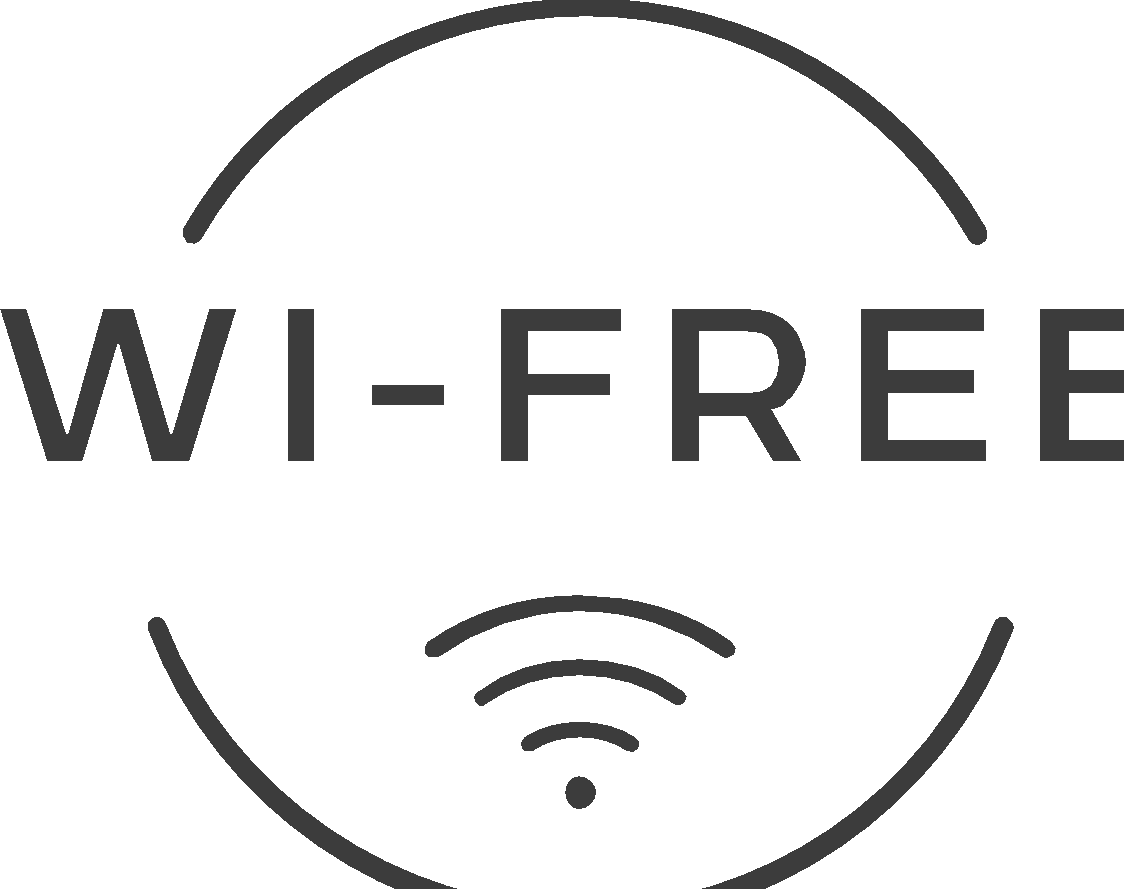 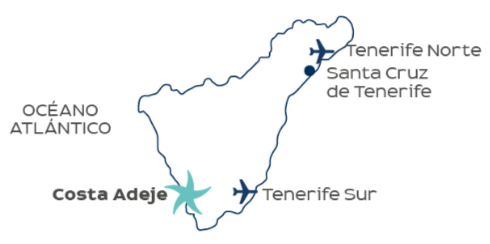 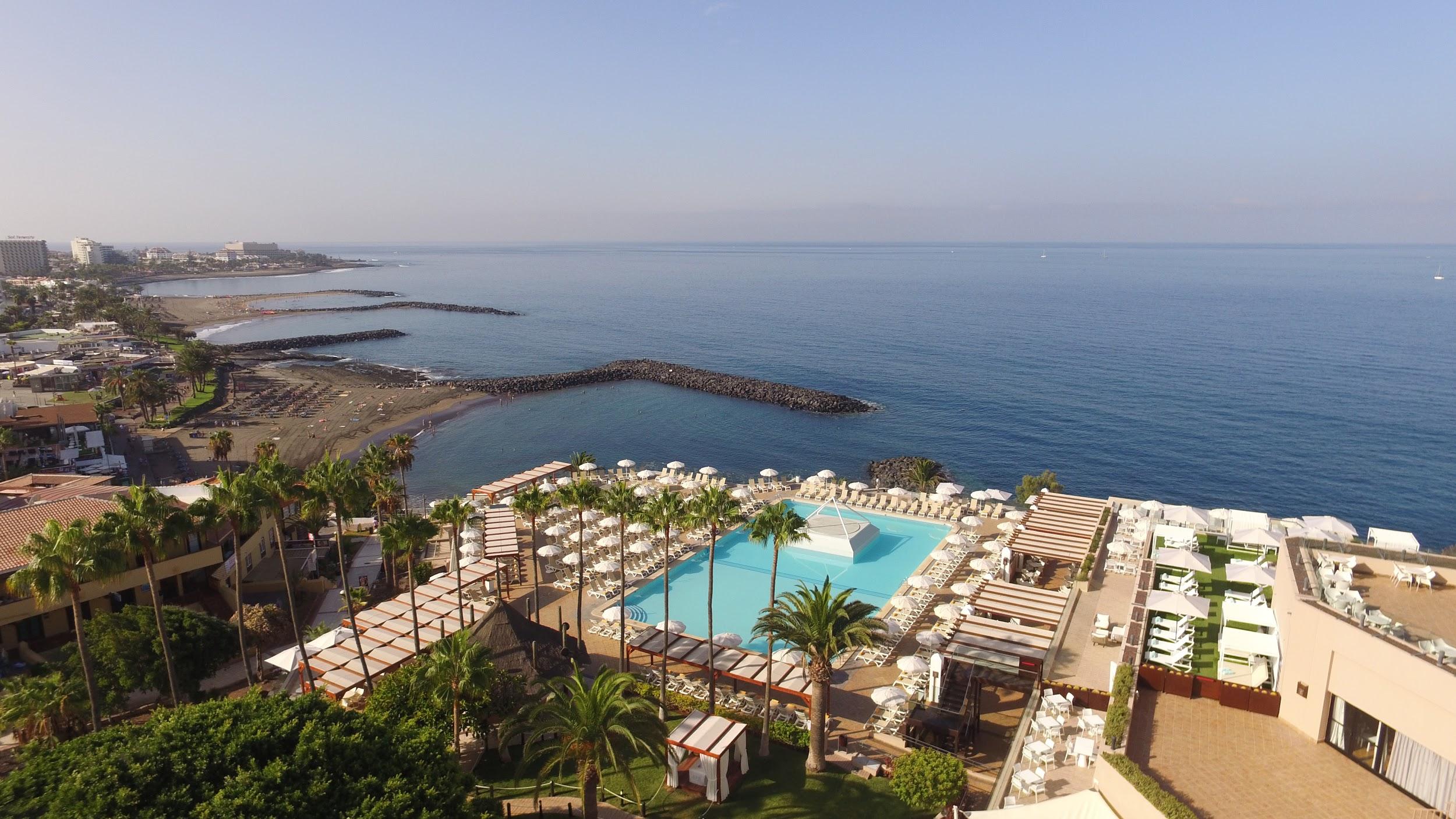 LOCATION

Direkt am Meer, 250 m bis zur Playa del Bobo 

5 km bis Adeje 

17 km bis zum FlughafenTeneriffa Süd (TFS) 

85 km bis zum Flughafen Los Rodeos  (TFN)
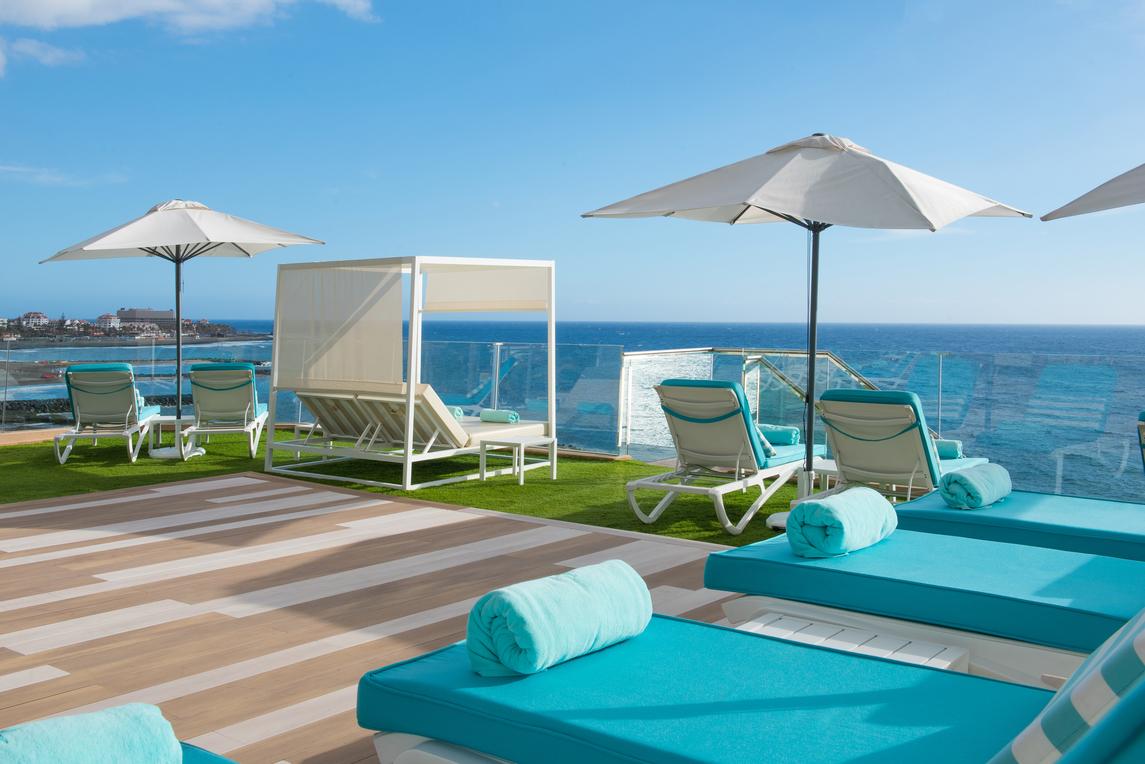 STAR PRESTIGE

Bereiche nur für Erwachsene 

Superior Zimmer 

VIP Service mit privater Rezeption 

Lounge mit open bar, TV und Tageszeitung 

Exclusive Sonnenterrasse mit Bali-Liegen,Whirlpool und Relx-Pool
Griechenland
KRETA
Rethymno


Heraklion
Mittelmeer
KRETA
Iberostar Creta Marine
Iberostar Creta Panorama & Mare
1 82
1 8 3
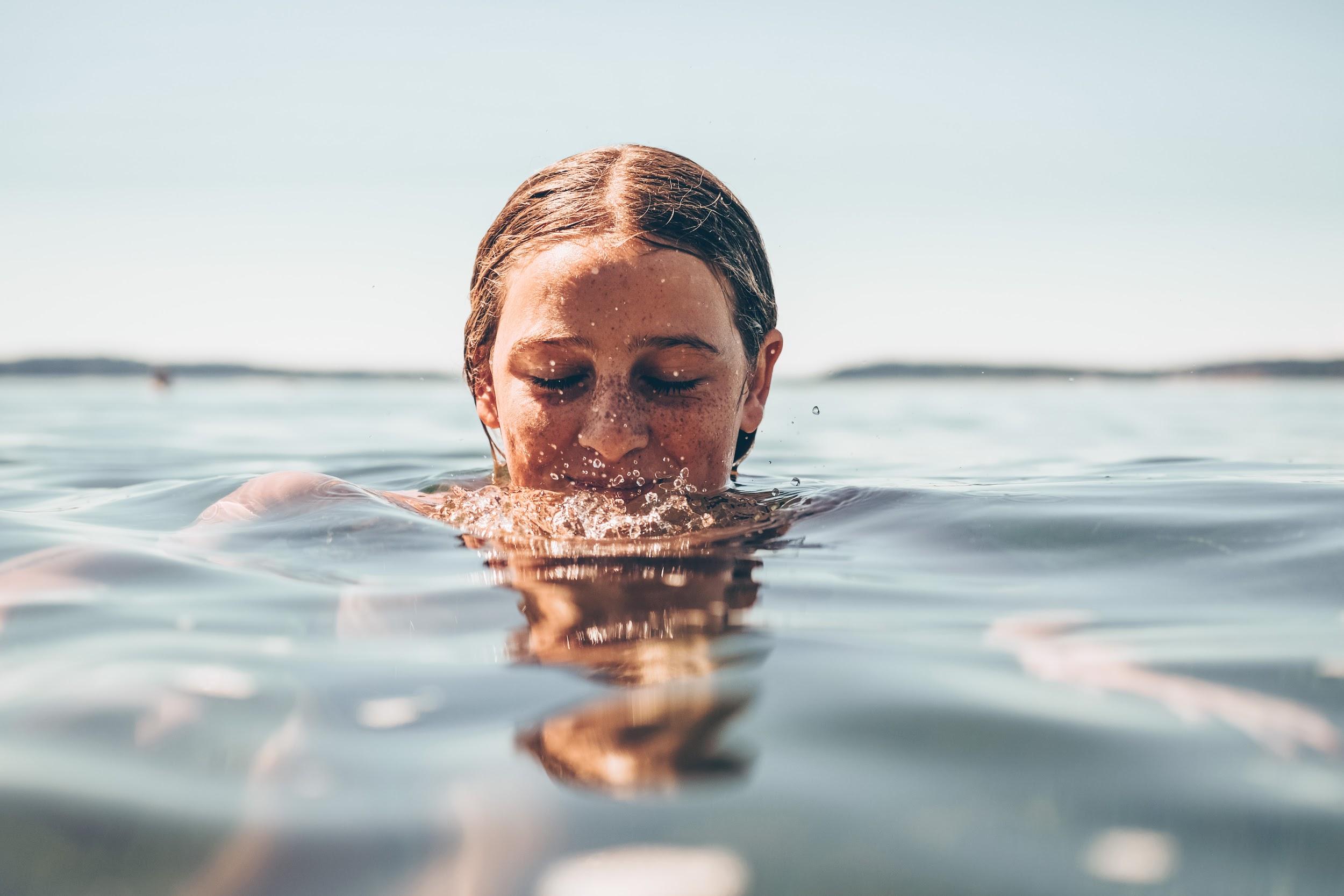 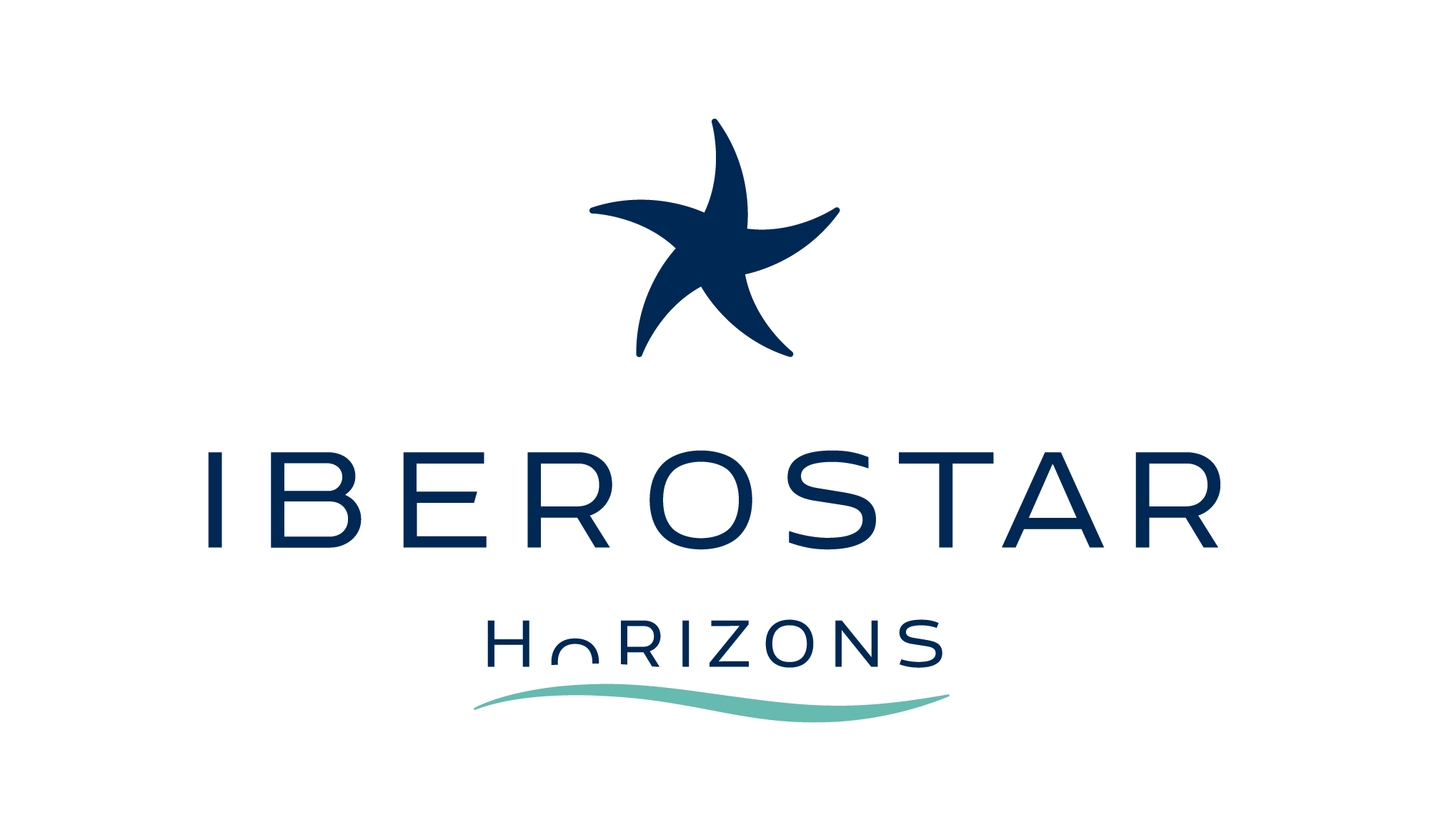 Iberostar Horizons
Wir kümmern uns um Sie
www.StarAgents.com

Das exklusive Treueprogramm von Iberostar für Reisebüroangestellte
Iberostar Star Agents 
Germany & Austria
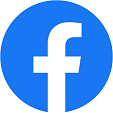 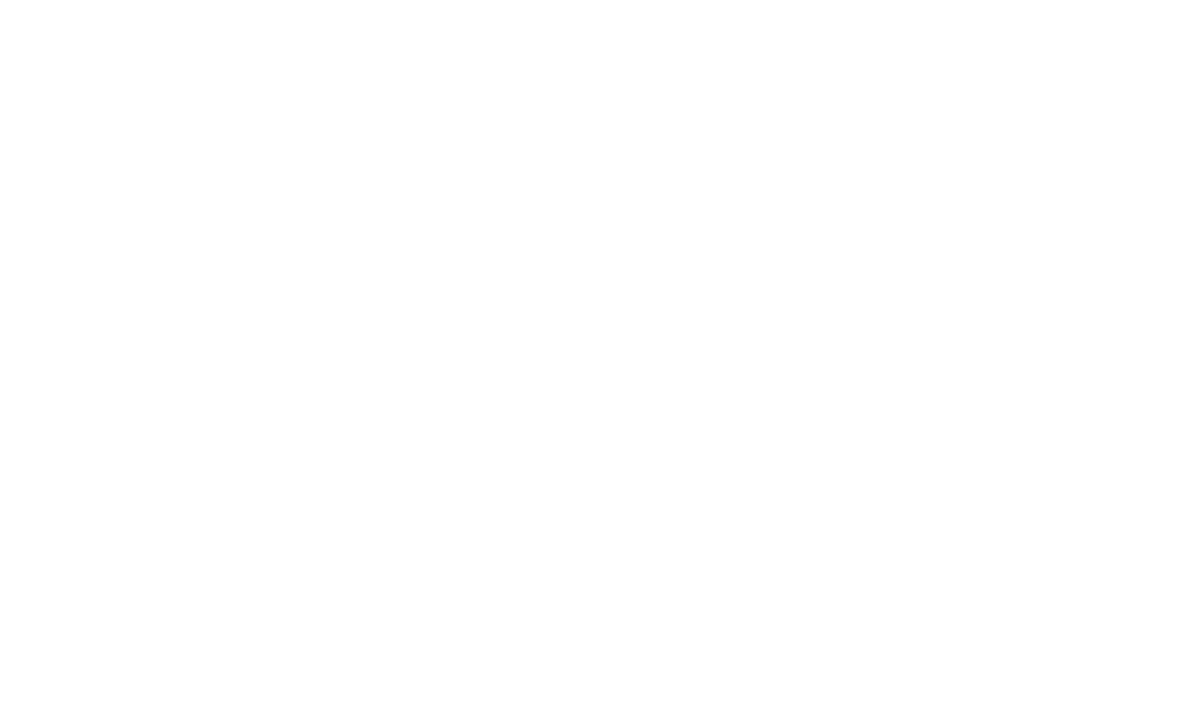 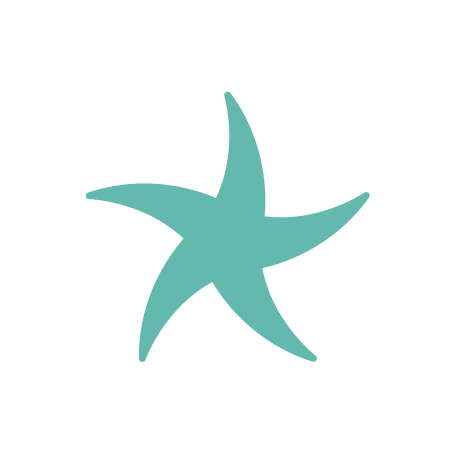 Danke!

Email: katrin.frank@iberostar.com
Tel: 040 548976 15